МИНОБРНАУКИ РОССИИФедеральное государственное бюджетное образовательное учреждение высшего образования«Челябинский государственный университет» (ФГБОУ ВО «ЧелГУ»)Факультет заочного и дистанционного обучения Кафедра конституционного права и муниципального права  
Интерактивная игра 
 на тему:  «Органы местного самоуправления»                      	                                                                





Челябинск 2018
Выполнил студент: 	           
группы 25 ЮМЗ-208 заочной формы обучения направления подготовки: 40.04.01 юриспруденция
Бурлакова Дарья Олеговна
Уважаемые студенты!

В рамках дисциплины «Правовое регулирование организации и деятельности органов государственной власти и МСУ» 
предлагаем Вам принять участие в интерактивной игре
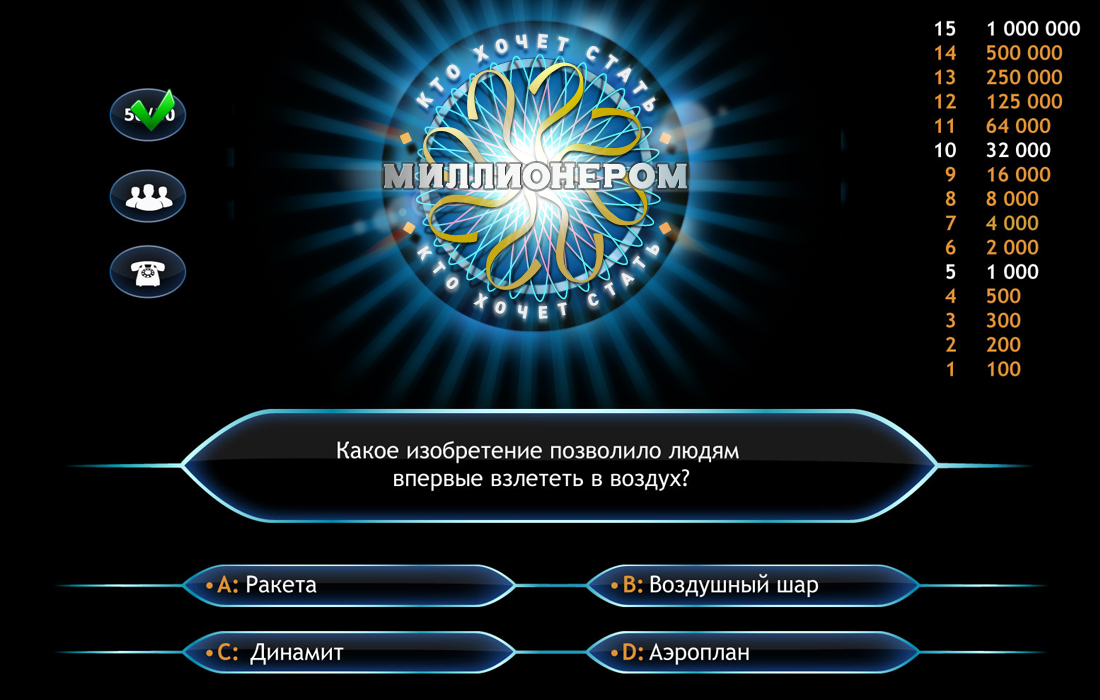 на тему:  «Органы местного самоуправления»
ПРАВИЛА ИГРЫ

	Для того, чтобы заработать 1 миллион баллов, необходимо правильно ответить на 15 вопросов .
	Каждый вопрос имеет конкретную «стоимость» и 4 варианта ответа, из которых только один является верным. 
	Суммы, полученные при верном ответе на 5-й и 10-й вопросы, являются «несгораемыми». 
	Несгораемая сумма баллов останется у игрока даже при неправильном ответе на один из следующих вопросов. 
	В любой момент игрок может остановиться и забрать выигранное количество баллов. 
	В случае неверного ответа выигрыш участника сокращается до ближайшей достигнутой «несгораемой» суммы, и он прекращает участие в игре.
Выигрывает участник, набравший максимальное количество баллов.
ПРАВИЛА ИГРЫ





15-й вопрос («вопрос на миллион») — самый редкий момент в игре. Ответив правильно именно на этот вопрос, Вы сможете заработать максимальное количество баллов — 1 000 000
ПОДСКАЗКИ

Игроку предлагаются 3 подсказки, каждую из которых можно использовать только один раз:

	«50:50» — компьютер убирает два неправильных ответа, предоставляя игроку выбор из оставшихся вариантов ответа.
	
	«Право на ошибку»  — игрок имеет право дать два варианта ответа, но только один раз за игру. Об использовании подсказки необходимо заявить до дачи ответа. Использование этой подсказки после подсказки «50:50» даёт 100%-е прохождение вопроса.

	«Звонок другу» — в течение 30 секунд игрок может посоветоваться с другом по телефону.

УДАЧИ!
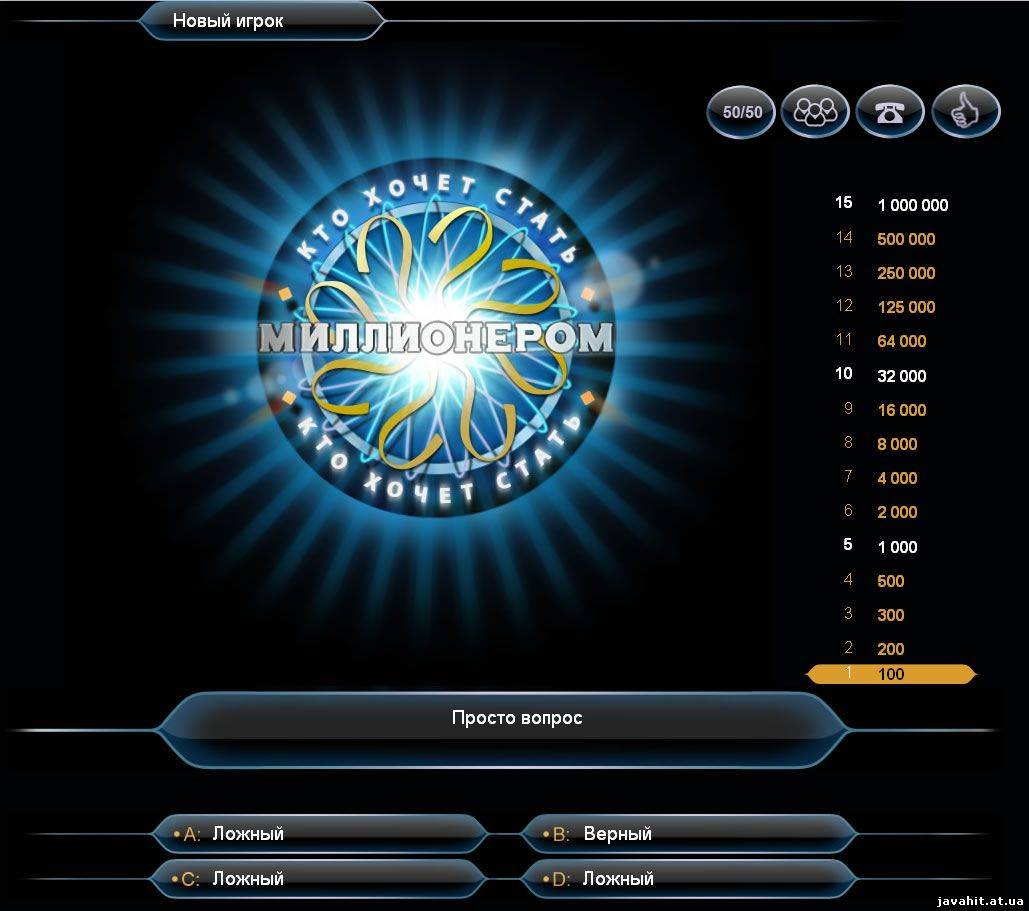 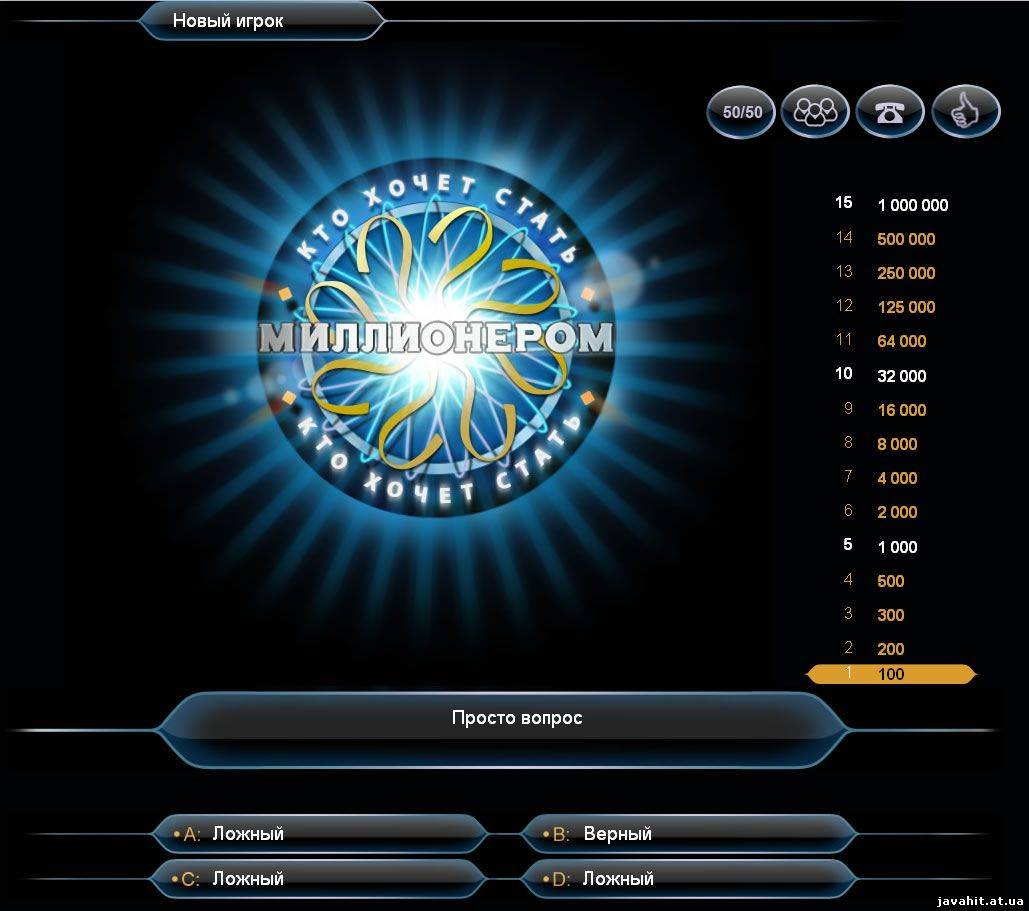 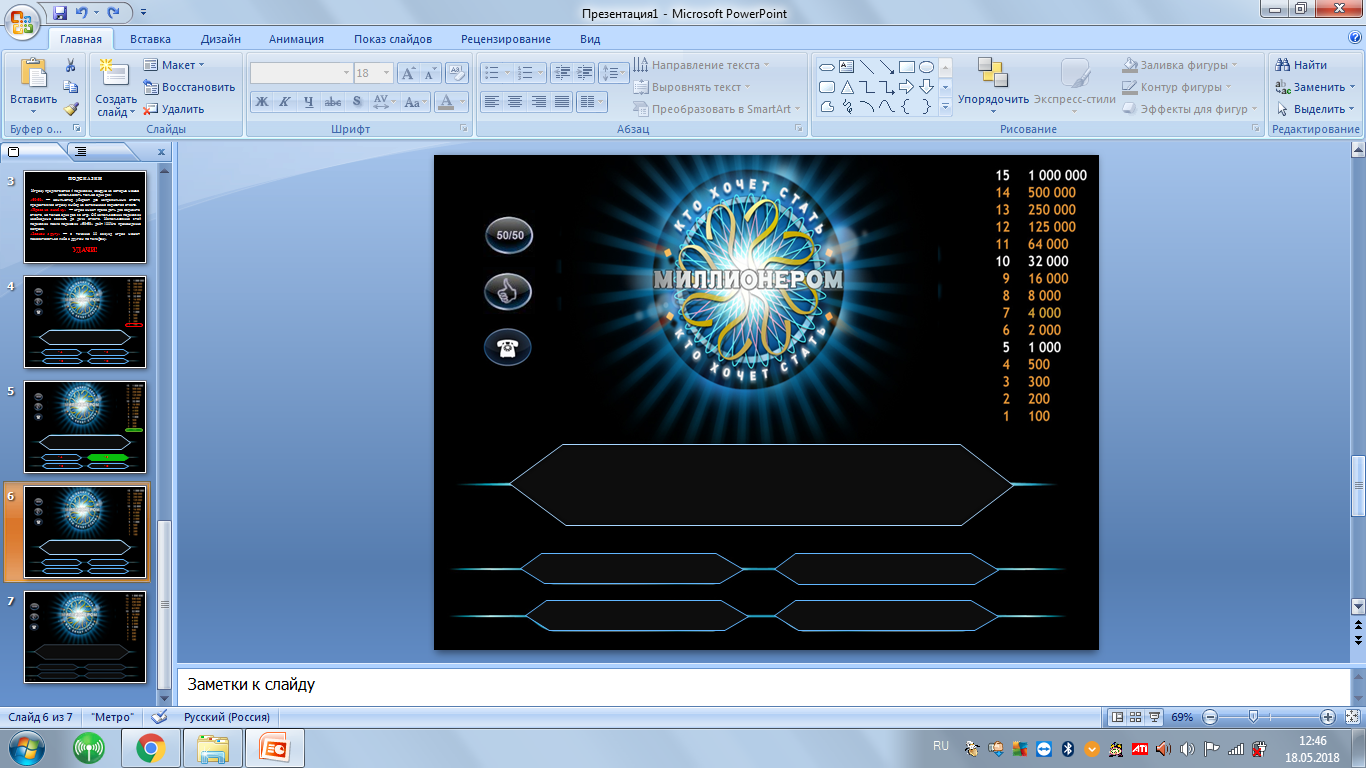 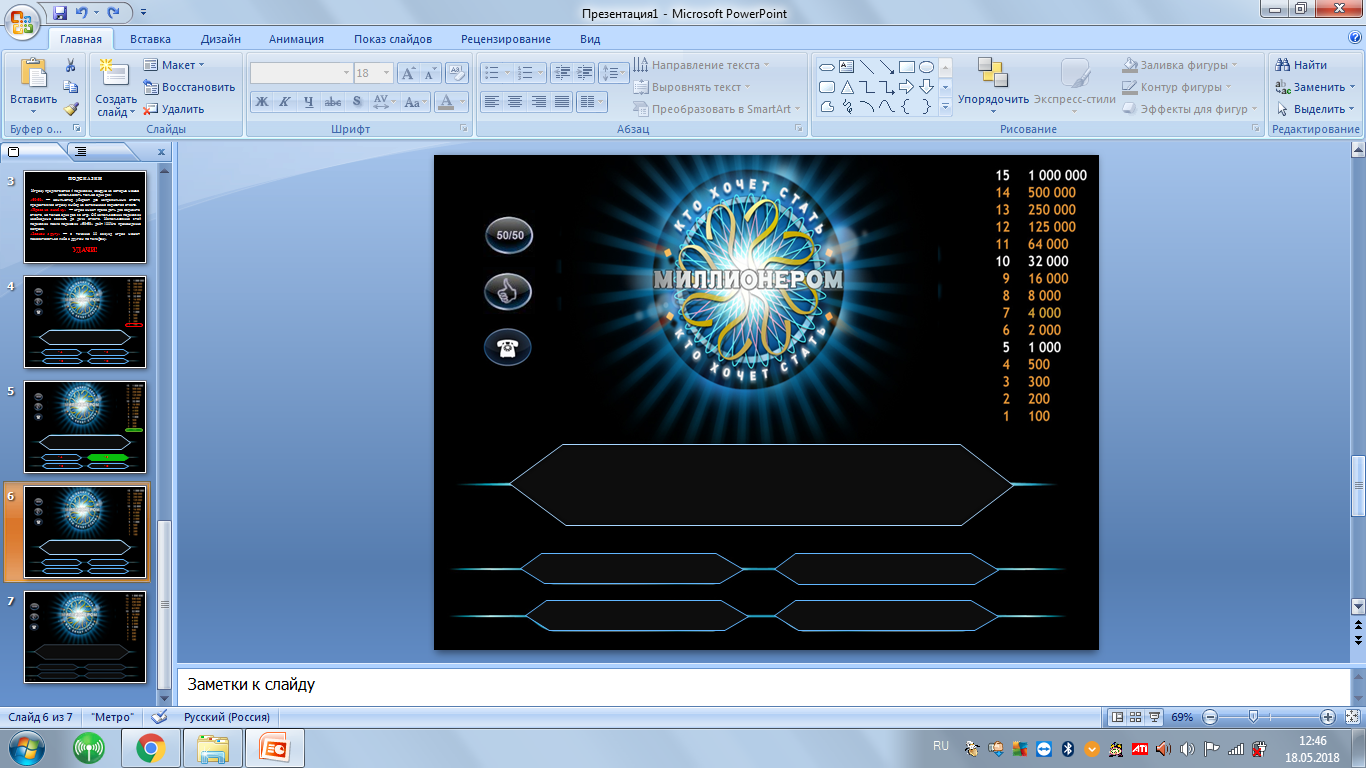 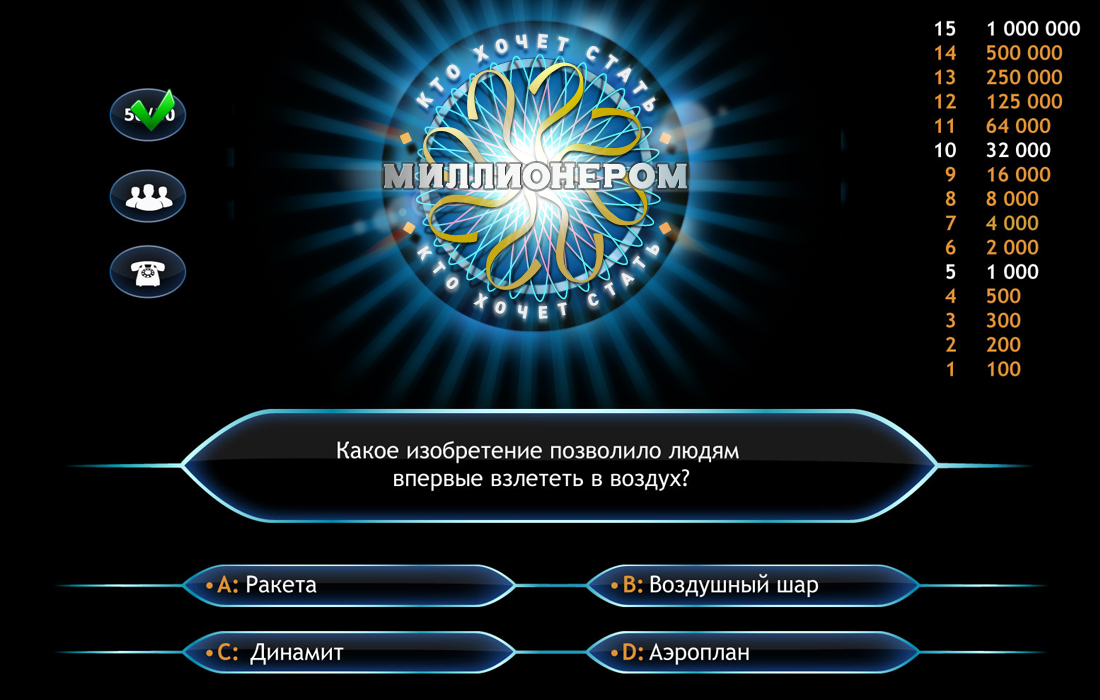 ВОПРОС 1
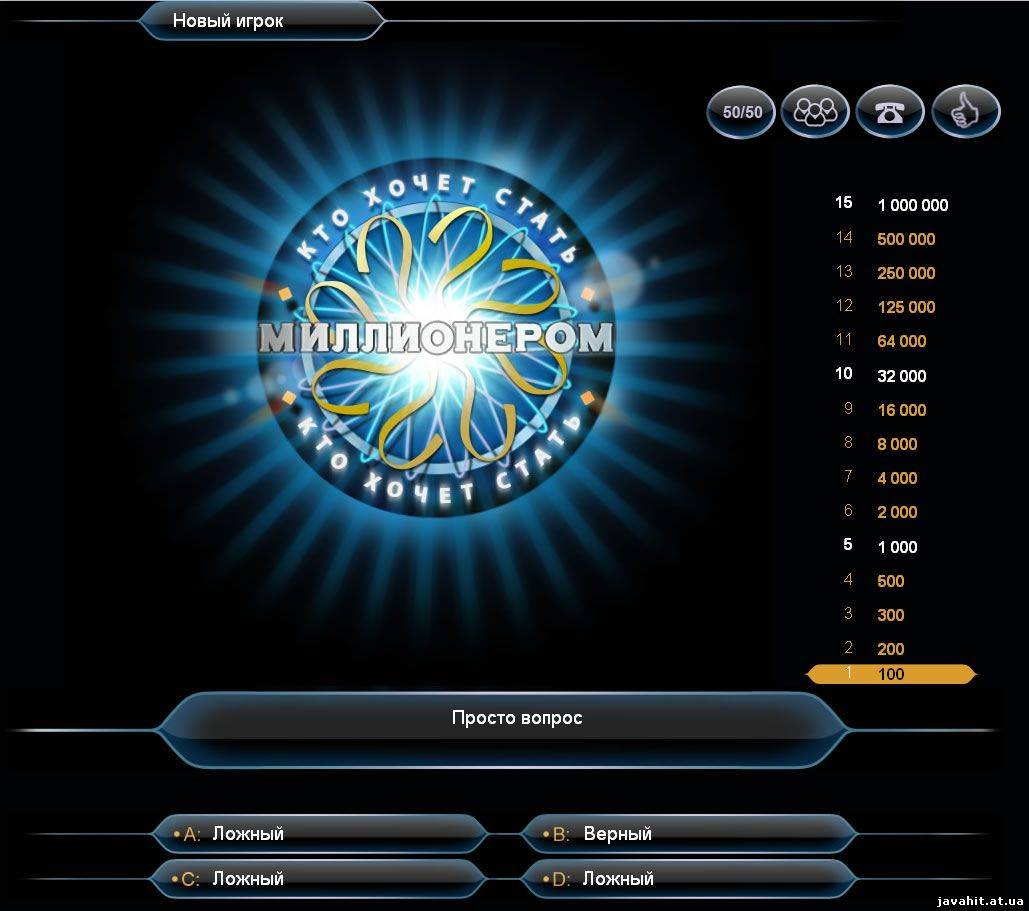 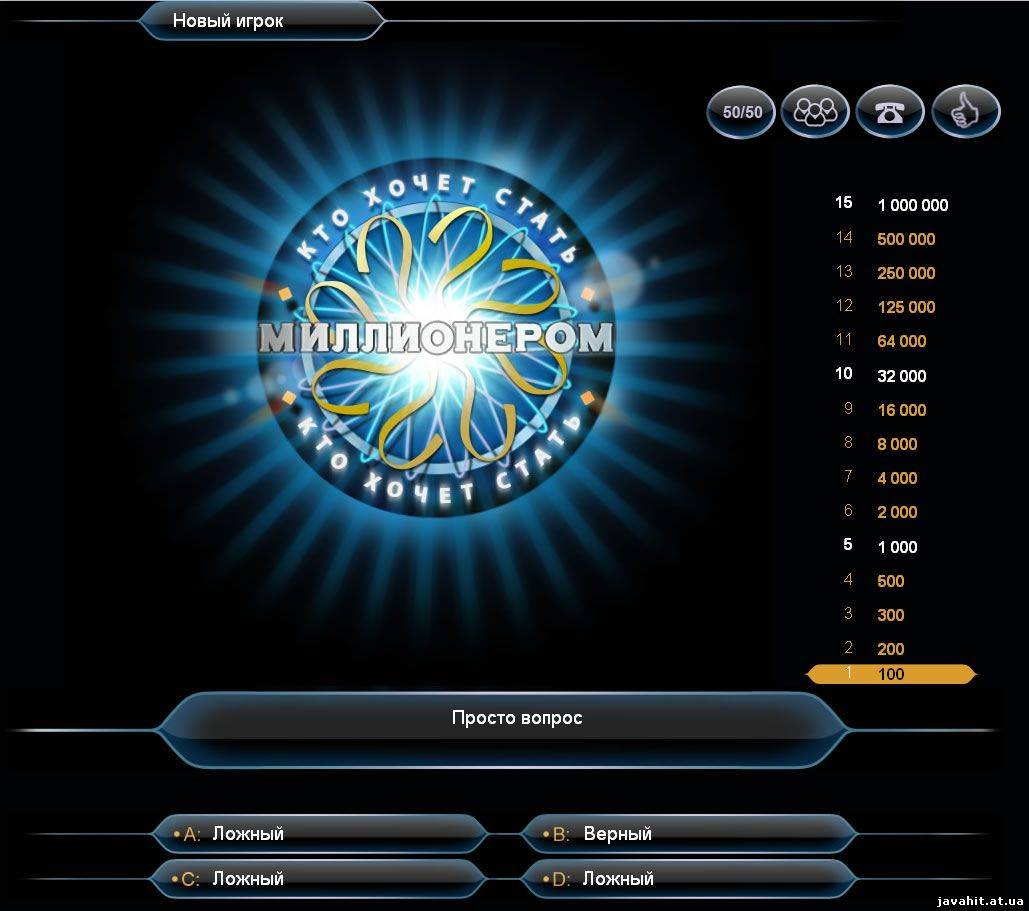 Срок полномочий выборного должностного лица местного самоуправления не может быть более ...
А:
С:
А: 3-ех лет
С: 5-и лет
В:
D:
В: 4-ех лет
D: 6-и лет
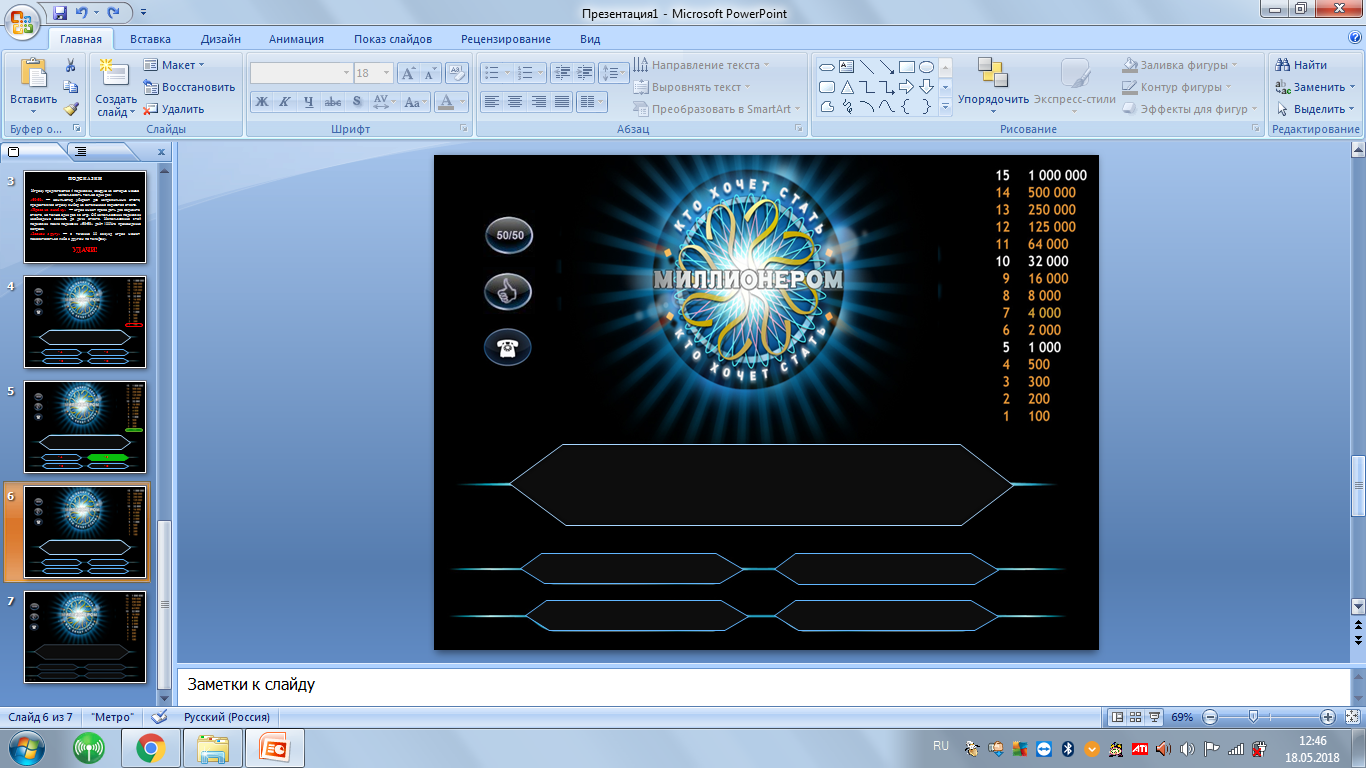 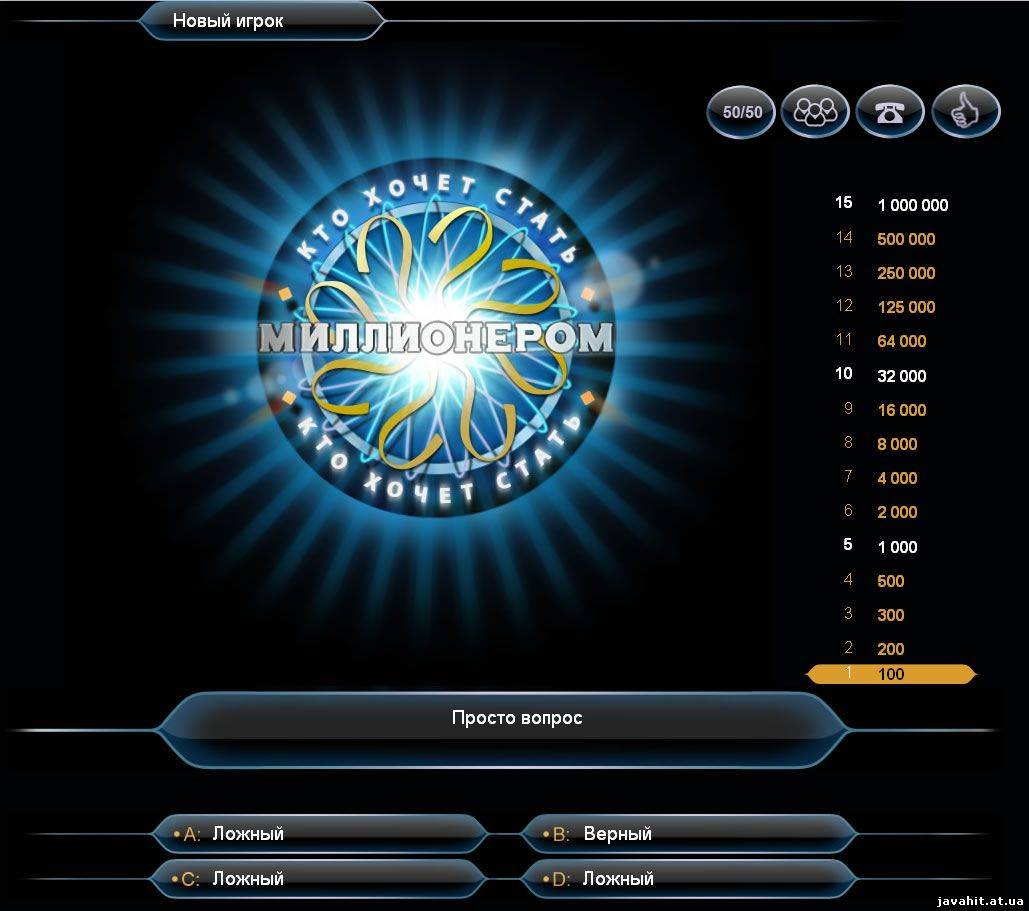 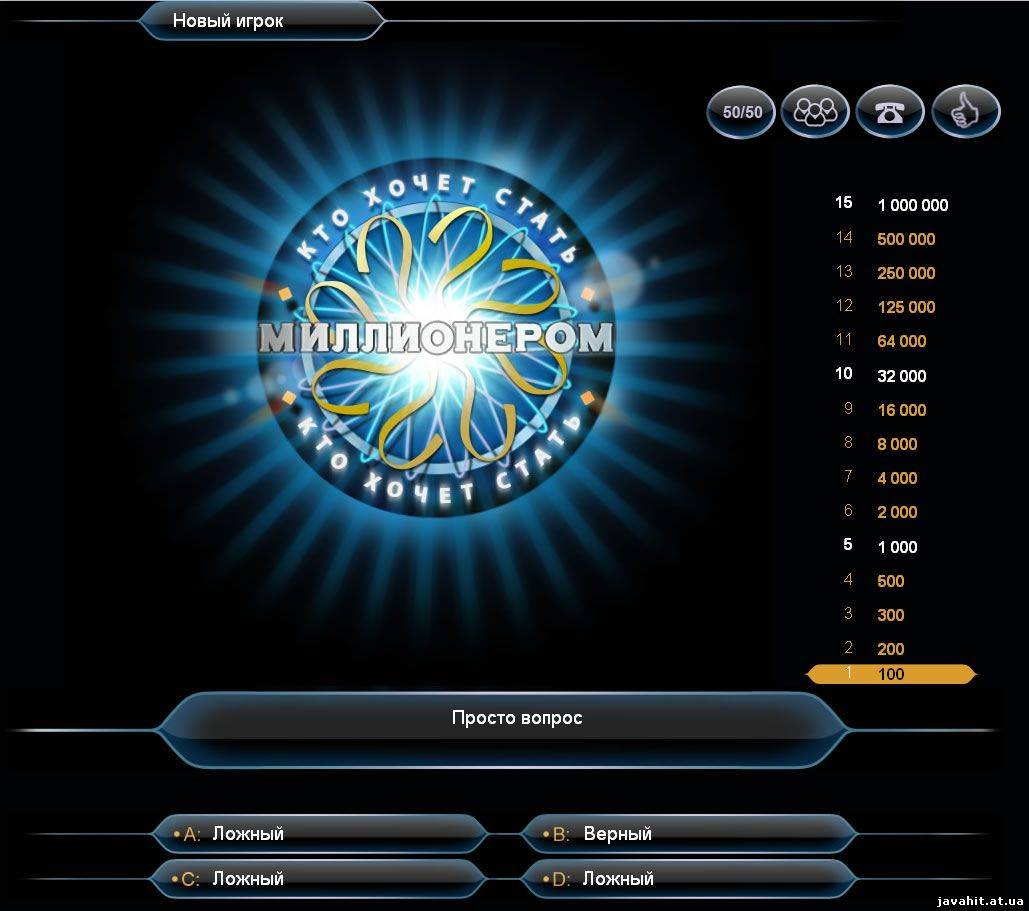 Срок полномочий выборного должностного лица местного самоуправления не может быть более ...
А:
С:
А: 3-ех лет
С: 5-и лет
В:
D:
В: 4-ех лет
D: 6-и лет
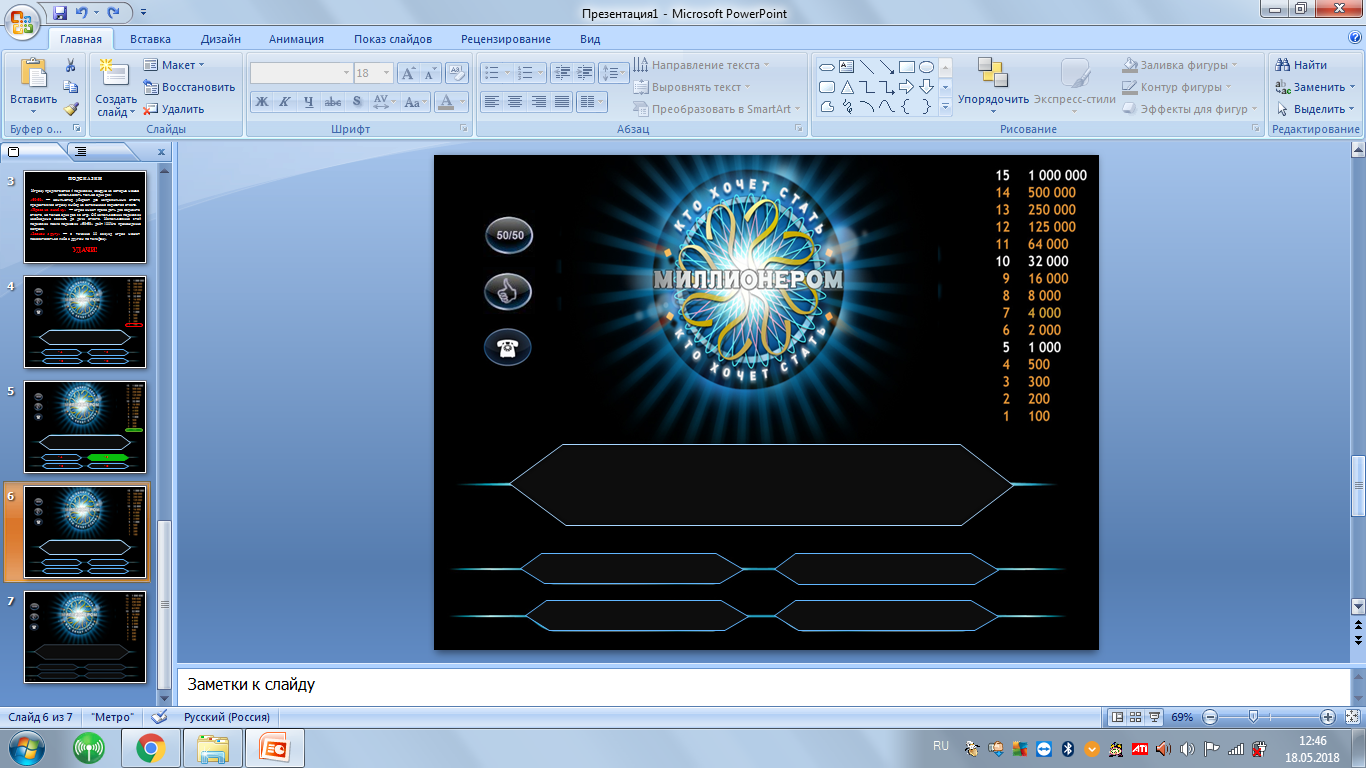 ВОПРОС 2
Депутатом местного самоуправления может являться гражданин России, которому на момент баллотирования …
А: 18 лет
С: 30 лет
В: 21 год
D: 35 лет
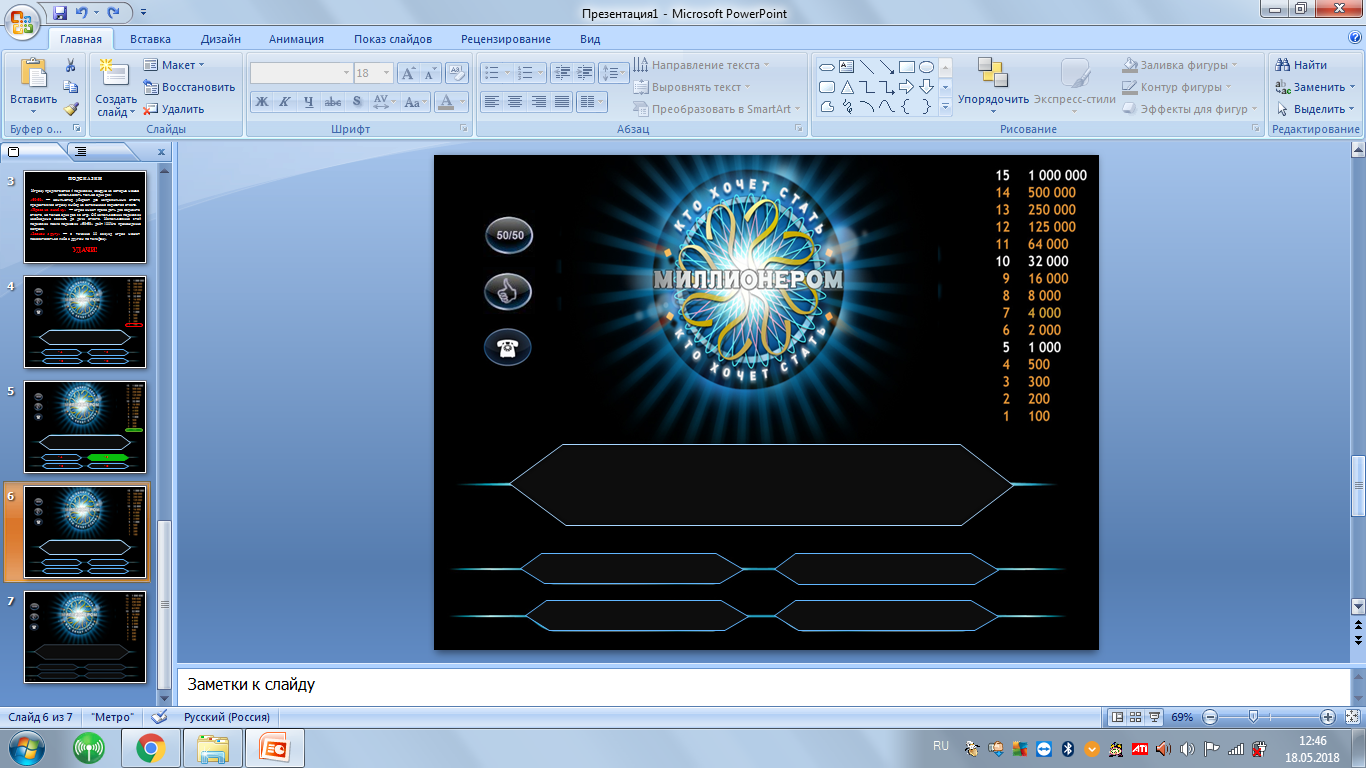 Депутатом местного самоуправления может являться гражданин России, которому на момент баллотирования …
А: 18 лет
С: 30 лет
В: 21 год
D: 35 лет
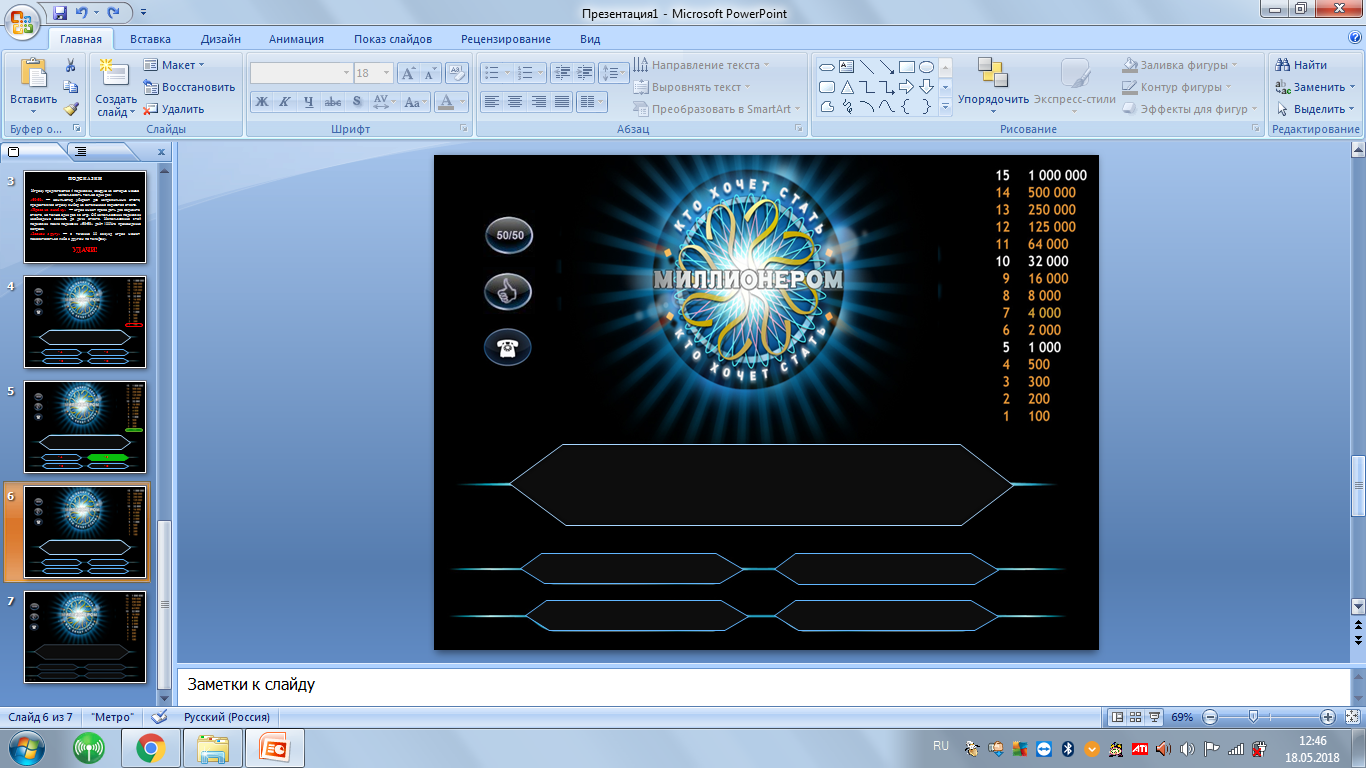 ВОПРОС 3
Устав муниципального образования принимается ...
А: Представительным органом местного самоуправления
С: Главой муниципального образования
В:  Исполнительно-распорядительным органом
D: Контрольным органом
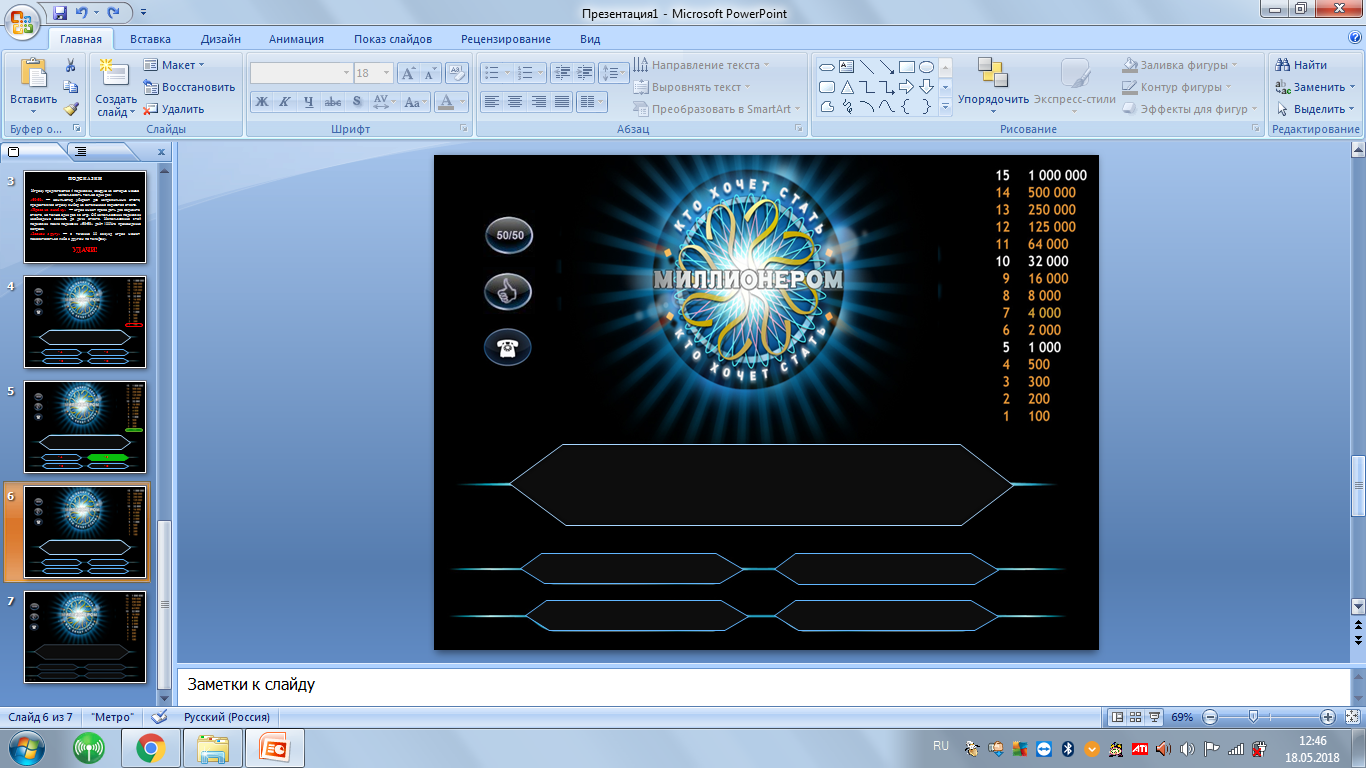 Устав муниципального образования принимается ...
А: Представительным органом местного самоуправления
С: Главой муниципального образования
В:  Исполнительно-распорядительным органом
D: Контрольным органом
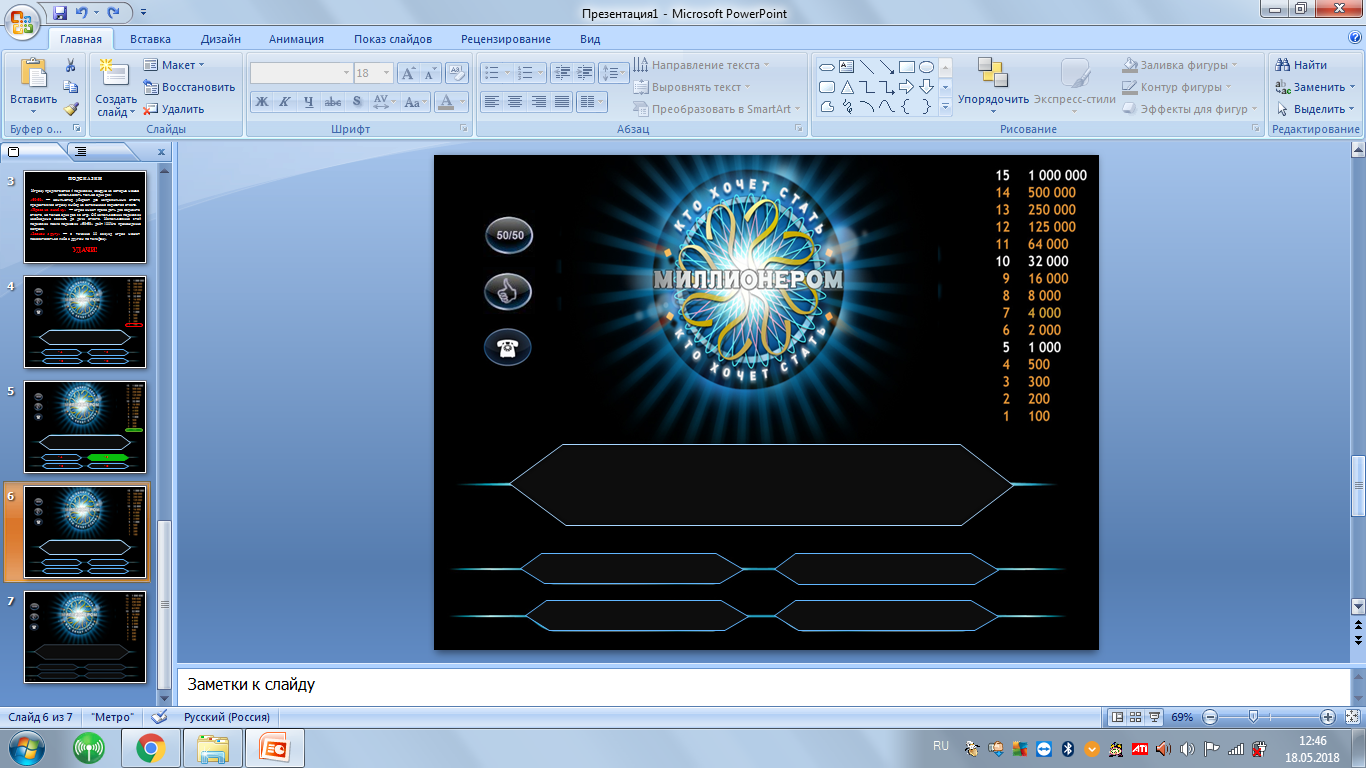 ВОПРОС 4
Что из нижеперечисленного не относится к вопросам местного значения, закрепленных в ФЗ-№131?
А: Установление порядка деятельности предприятий на территории муниципального образования
С: Установление, изменение и отмена местных налогов и сборов
D: Утверждение, исполнение муниципального бюджета
В: Определение порядка владения, пользования и распоряжения муниципальной собственностью
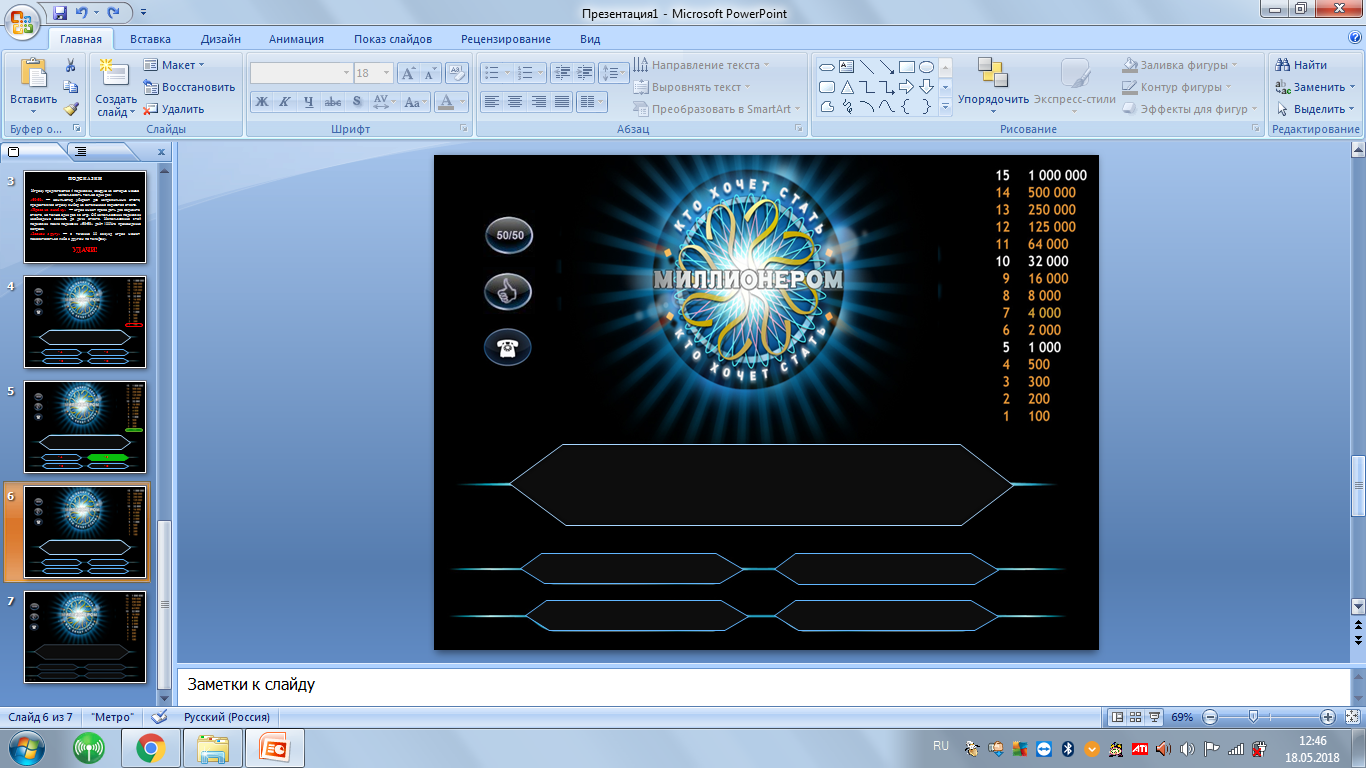 Что из нижеперечисленного не относится к вопросам местного значения, закрепленных в ФЗ-№131?
А: Установление порядка деятельности предприятий на территории муниципального образования
С: Установление, изменение и отмена местных налогов и сборов
D: Утверждение, исполнение муниципального бюджета
В: Определение порядка владения, пользования и распоряжения муниципальной собственностью
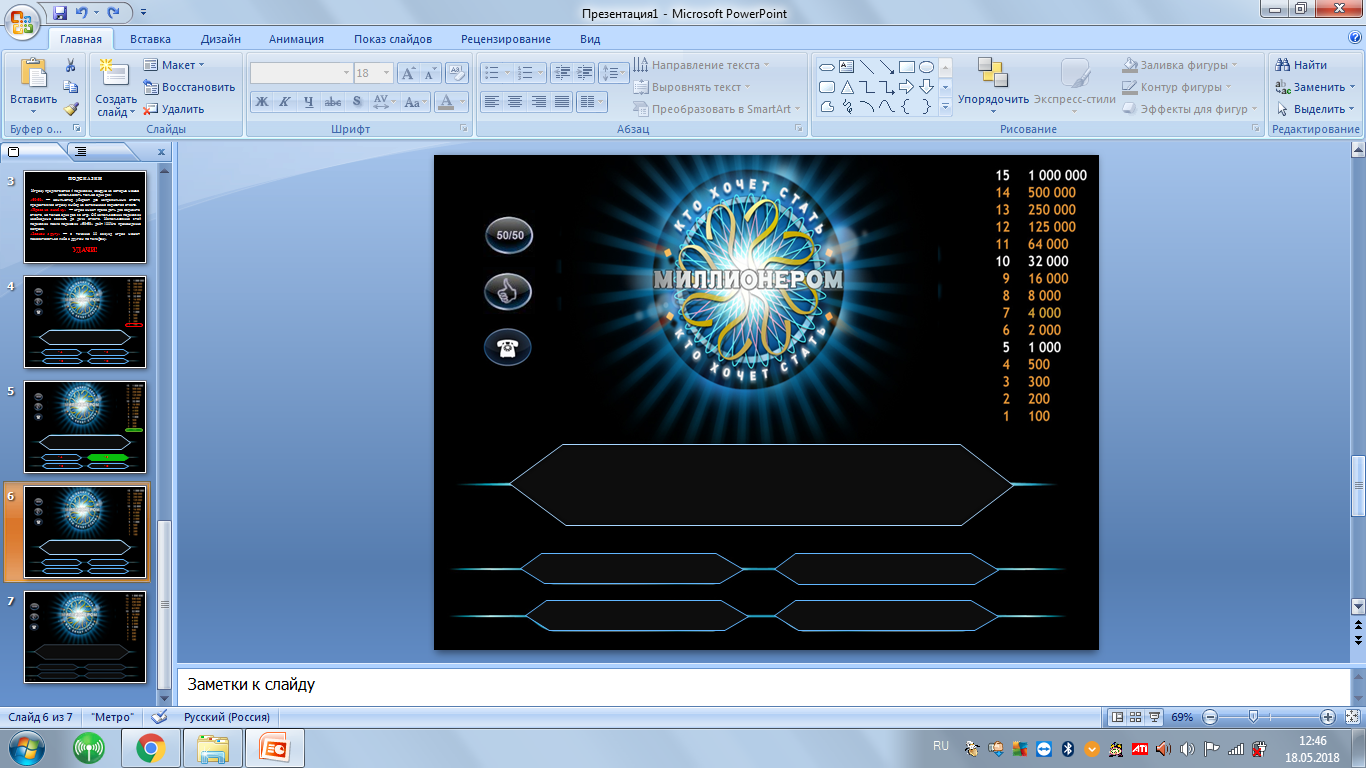 ВОПРОС 5
Установленный законом срок для рассмотрения письменных обращений граждан в органы местного самоуправления или к должностному лицу составляет
А: 21 календарный день
С: 30 рабочих дней
В: 30 календарных дней
D: 21 рабочий день
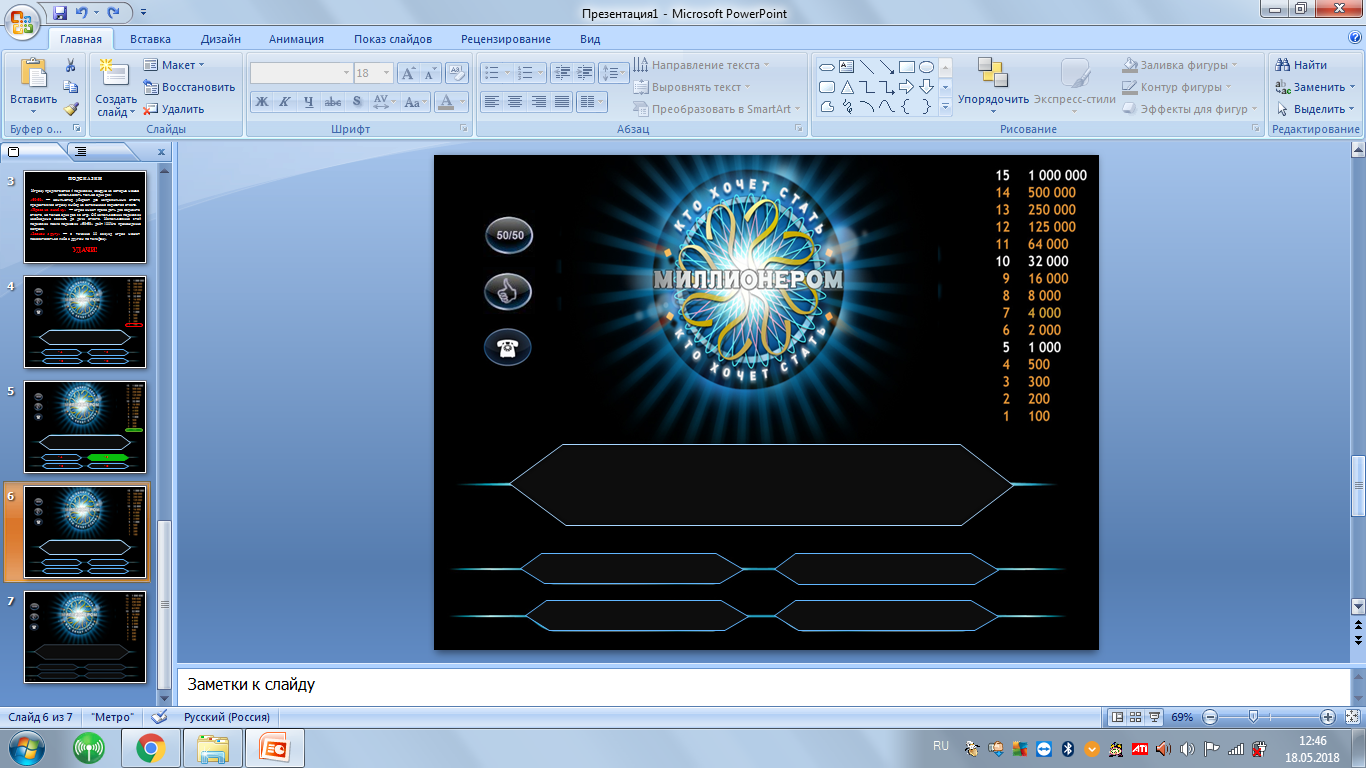 Установленный законом срок для рассмотрения письменных обращений граждан в органы местного самоуправления или к должностному лицу составляет
А: 21 календарный день
С: 30 рабочих дней
В: 30 календарных дней
D: 21 рабочий день
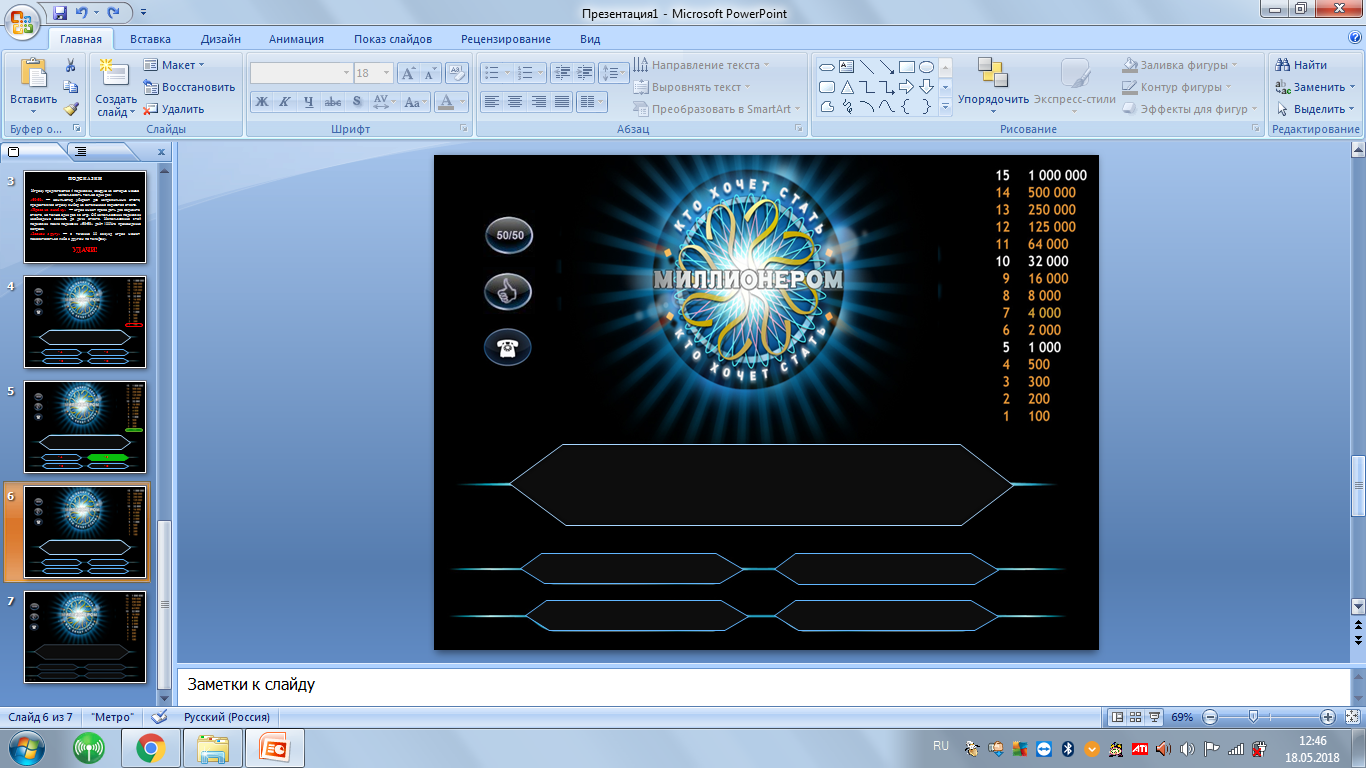 ВОПРОС 6
Местная администрация – это…
А: Законодательный орган    местного самоуправления
С: Исполнительно-распорядительный орган
В: Контролирующий орган
D: Судебный орган
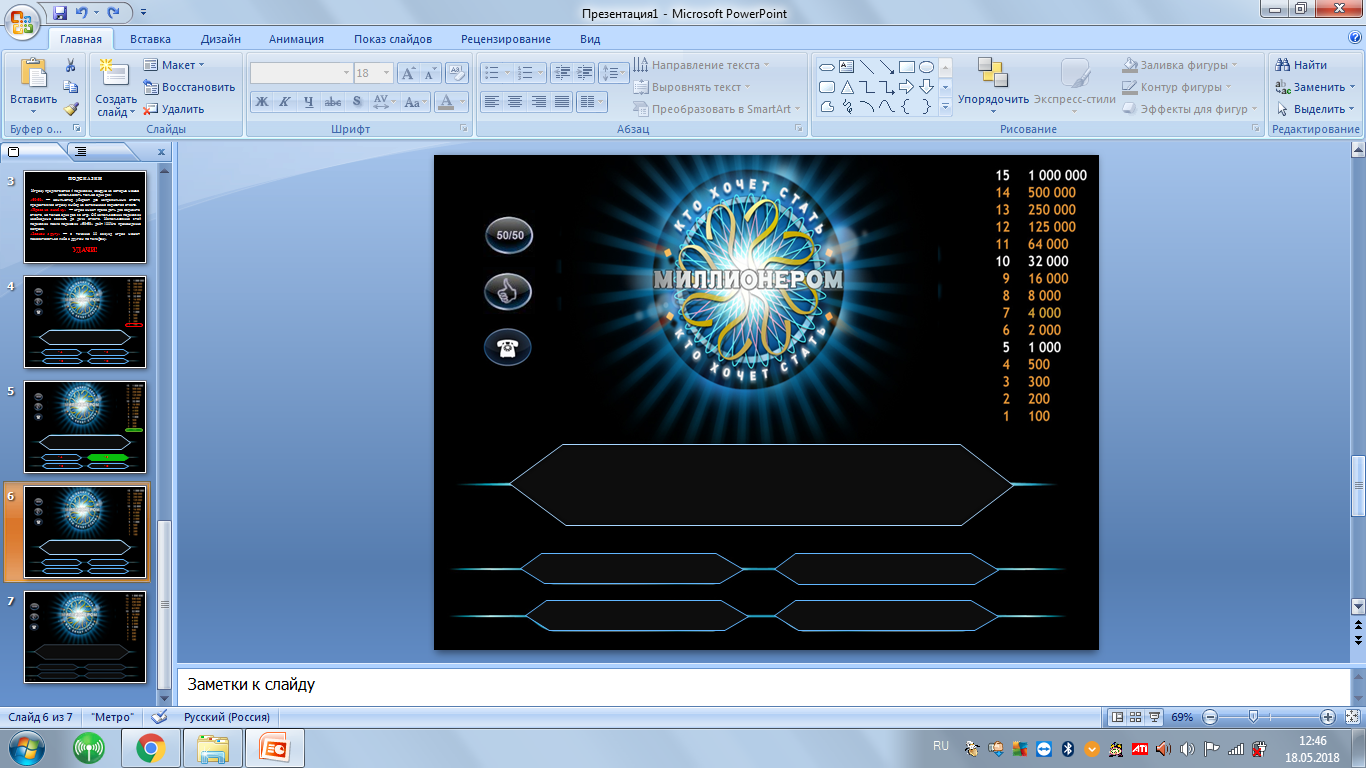 Местная администрация – это…
А: Законодательный орган    местного самоуправления
С: Исполнительно-распорядительный орган
В: Контролирующий орган
D: Судебный орган
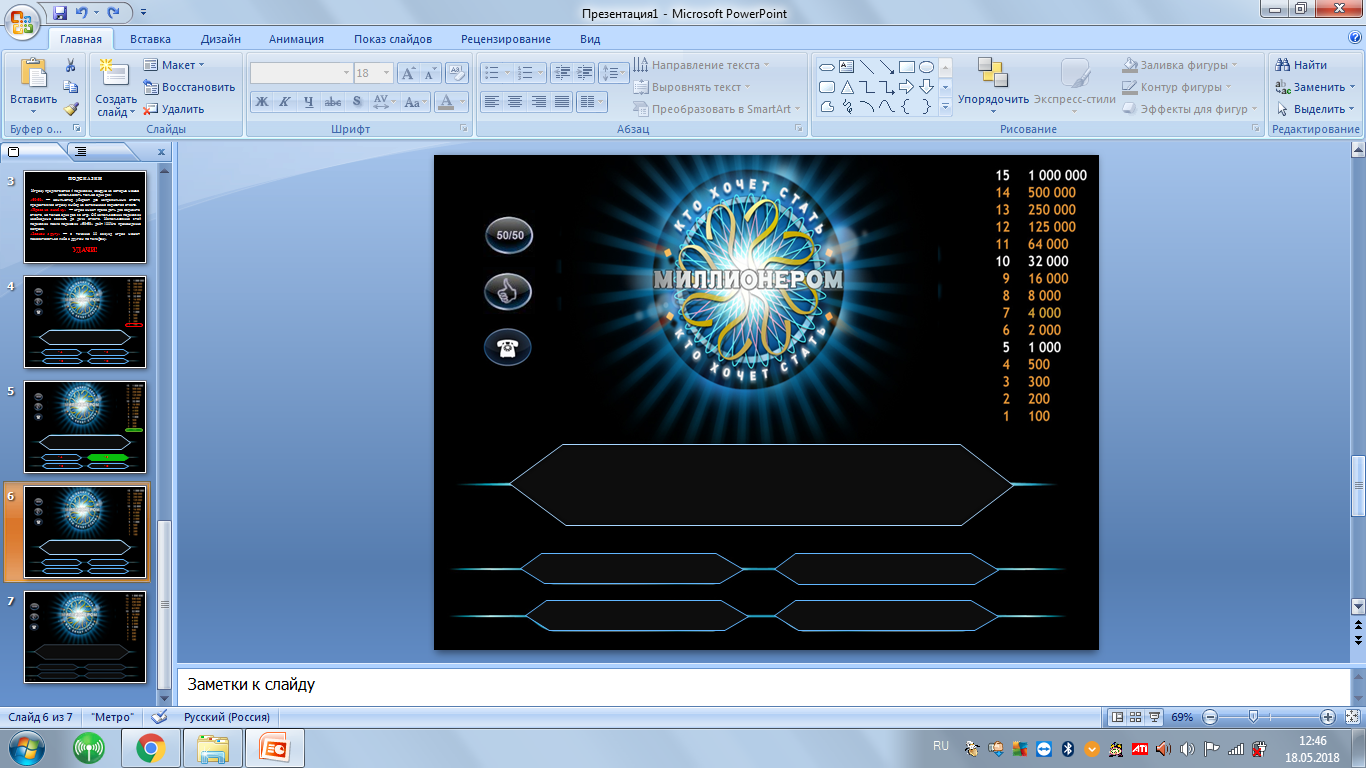 ВОПРОС 7
Результаты какой формы участия населения 
в местном самоуправлении носят рекомендательный характер?
С: Обращения граждан  в органы местного самоуправления
А: Конференция граждан
В: Сход граждан
D: Опрос населения
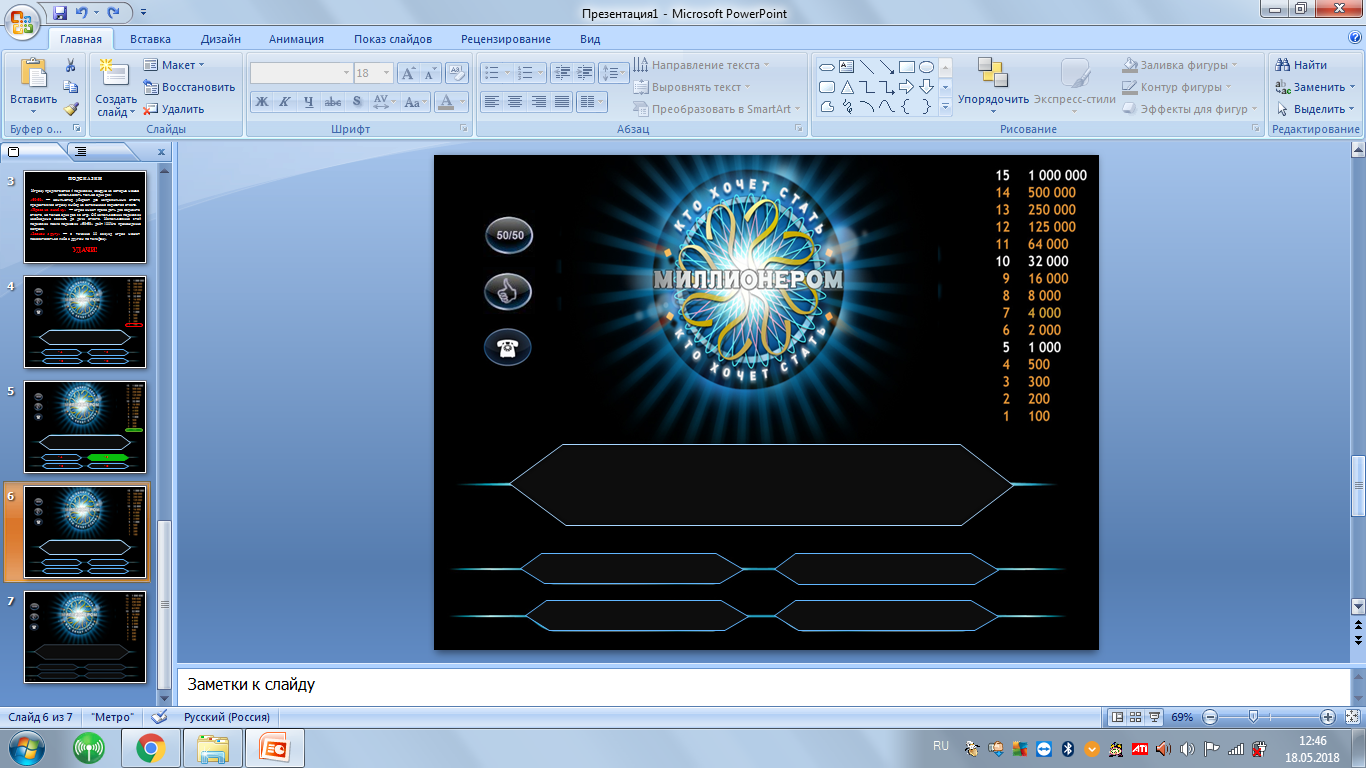 Результаты какой формы участия населения 
в местном самоуправлении носят рекомендательный характер?
С: Обращения граждан  в органы местного самоуправления
А: Конференция граждан
В: Сход граждан
D: Опрос населения
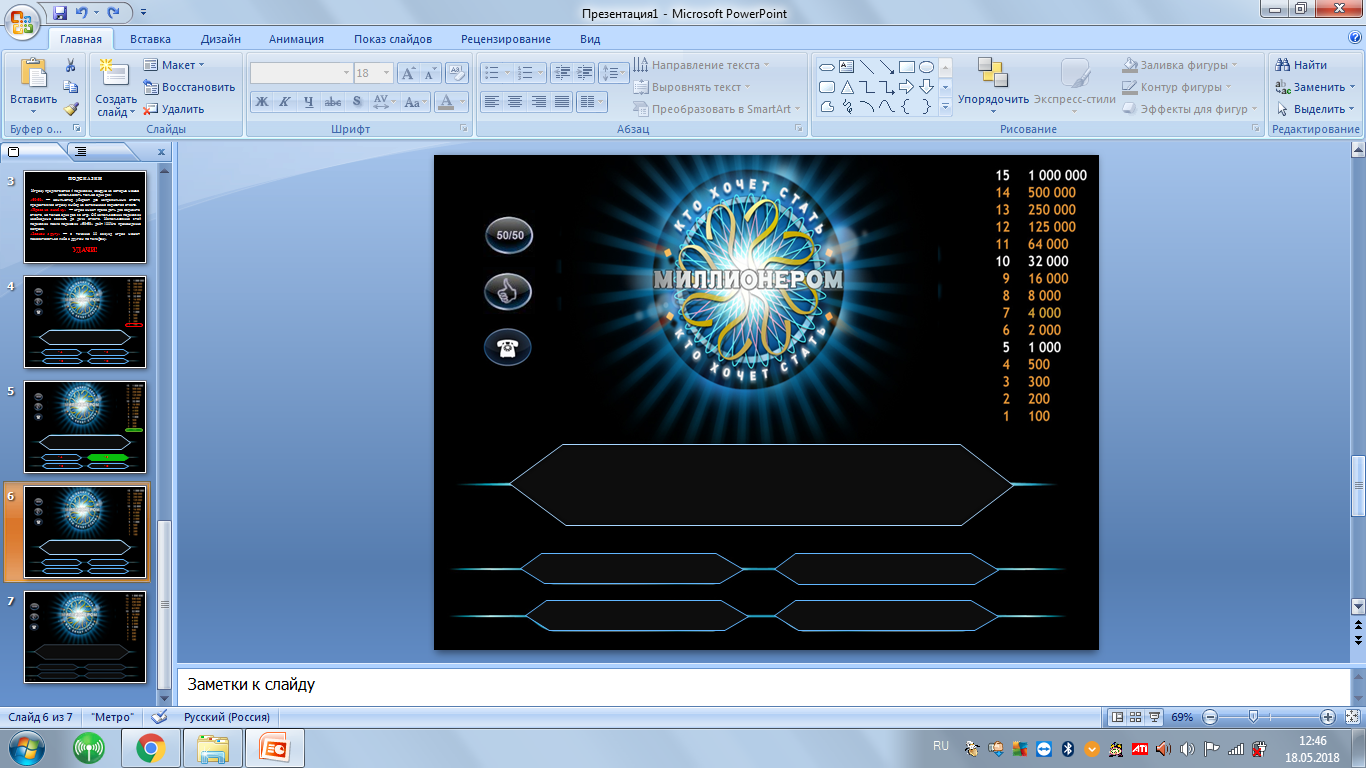 ВОПРОС 8
Какой документ устанавливает основания и виды ответственности органов местного самоуправления и должностных лиц местного самоуправления перед населением?
А:Ответственность не предусмотрена
С: 131-ФЗ
В: Устав местного самоуправления
D: Уголовный кодекс
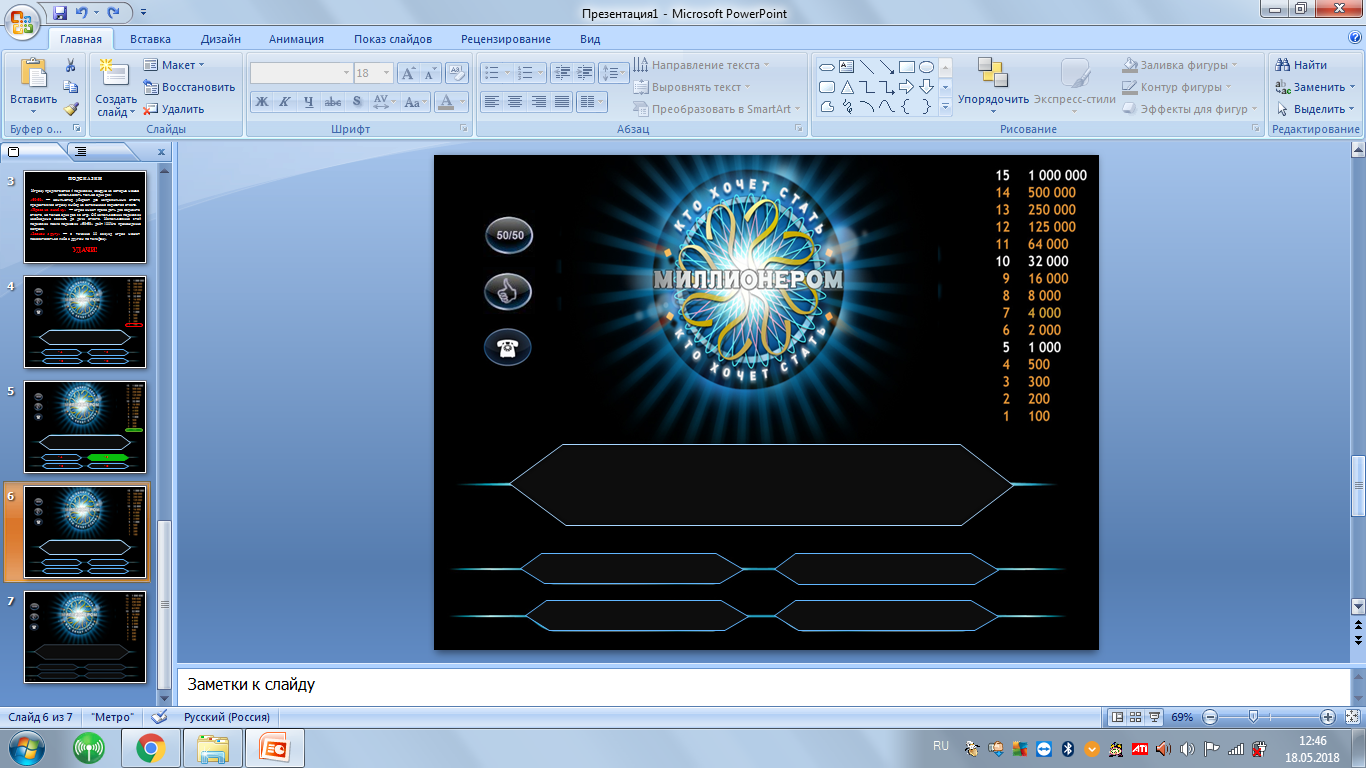 Какой документ устанавливает основания и виды ответственности органов местного самоуправления и должностных лиц местного самоуправления перед населением?
А:Ответственность не предусмотрена
С: 131-ФЗ
В: Устав местного самоуправления
D: Уголовный кодекс
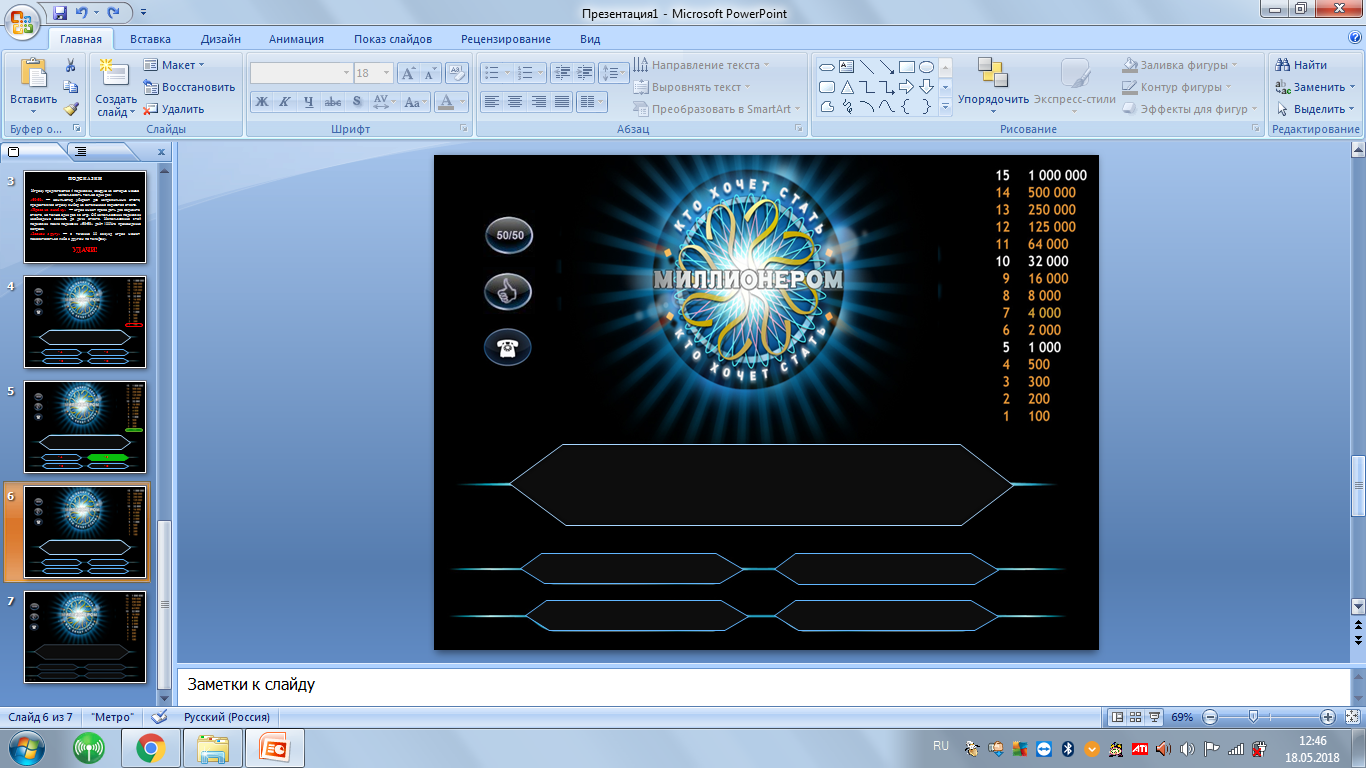 ВОПРОС 9
Является ли обязательным наличие у муниципального образования выборных органов?
С: Является, при закреплении соответствующего положения в уставе
А: Является в любом случае
В: Является при отсутствии исполнительных органов
D: Является.  если формируются также и исполнительные органы
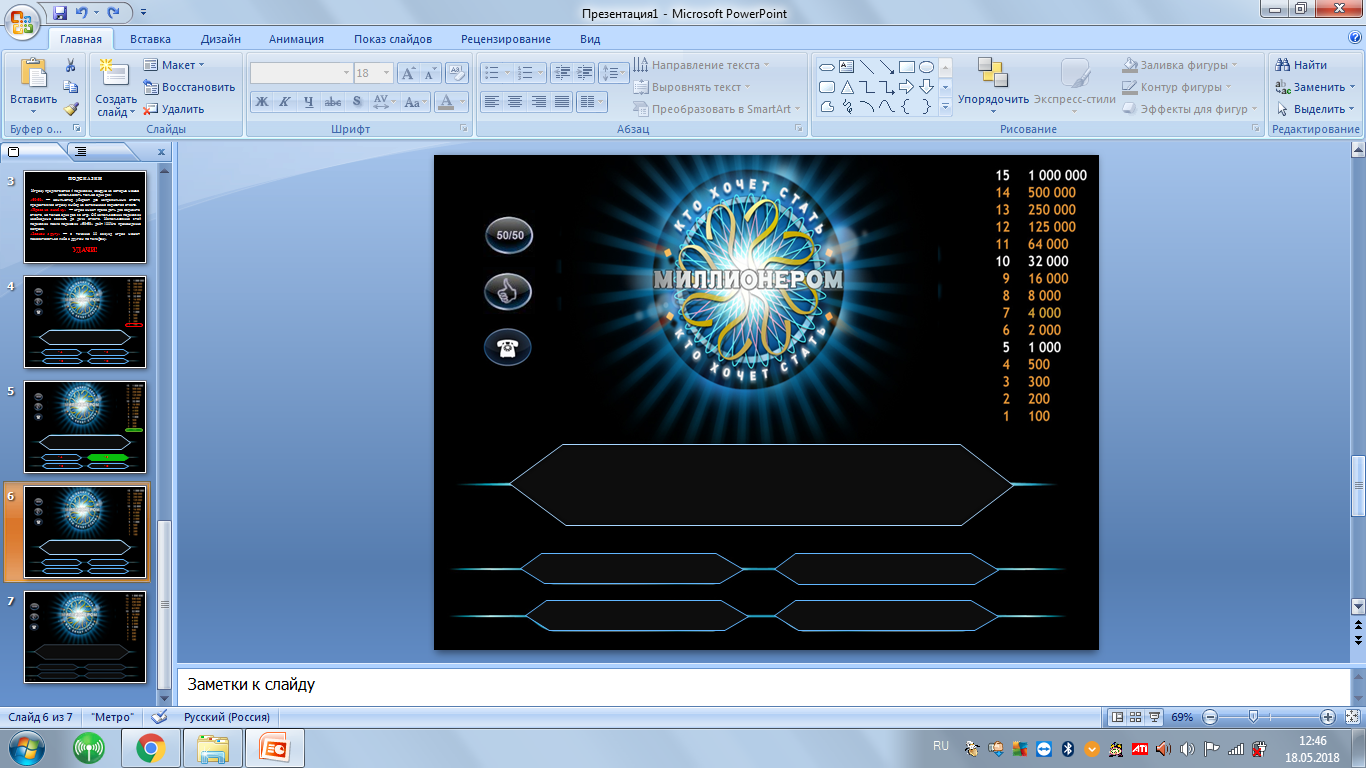 Является ли обязательным наличие у муниципального образования выборных органов?
С: Является, при закреплении соответствующего положения в уставе
А: Является в любом случае
В: Является при отсутствии исполнительных органов
D: Является.  если формируются также и исполнительные органы
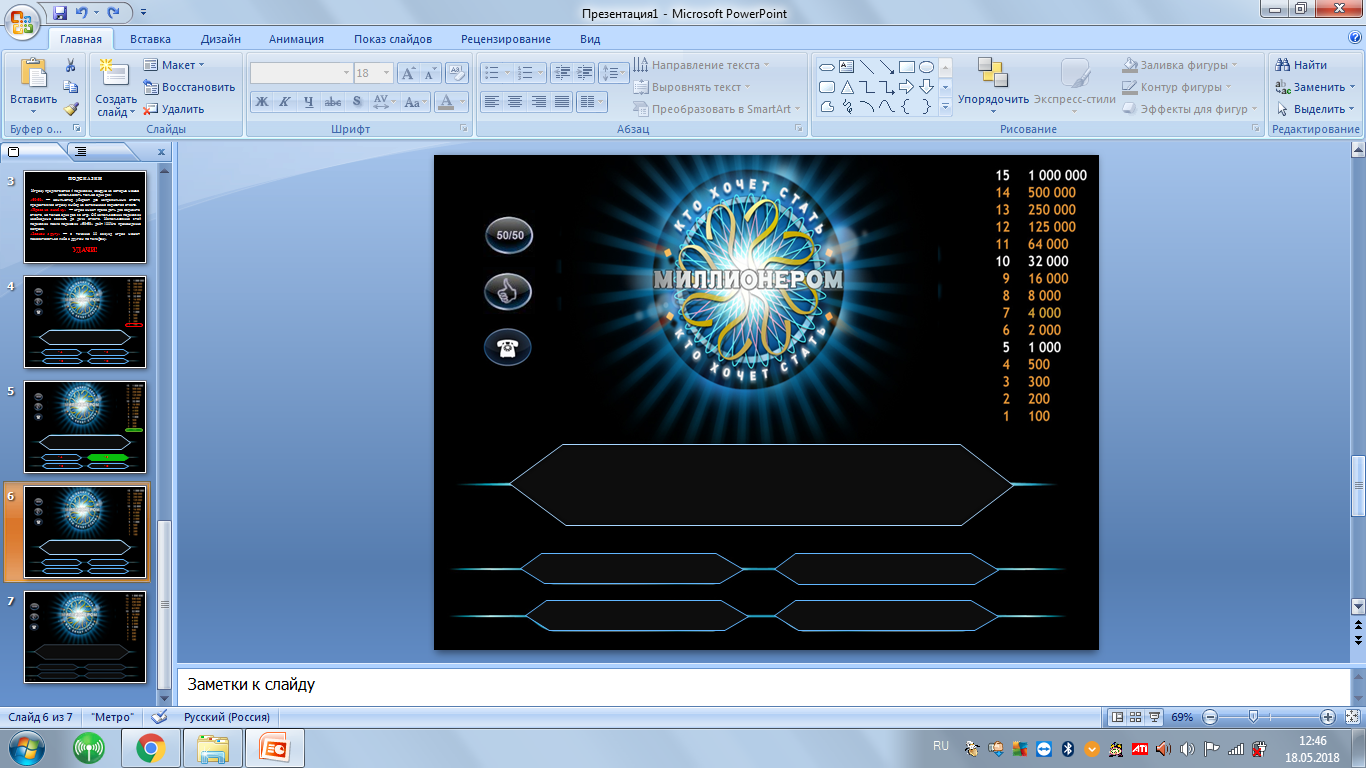 ВОПРОС 10
Городское поселение, не входящее в состав муниципального района, но расположенное в его границах – это:
А: Муниципальный район
С: Межселенная территория
В: Городской округ
D: Внутригородская территория
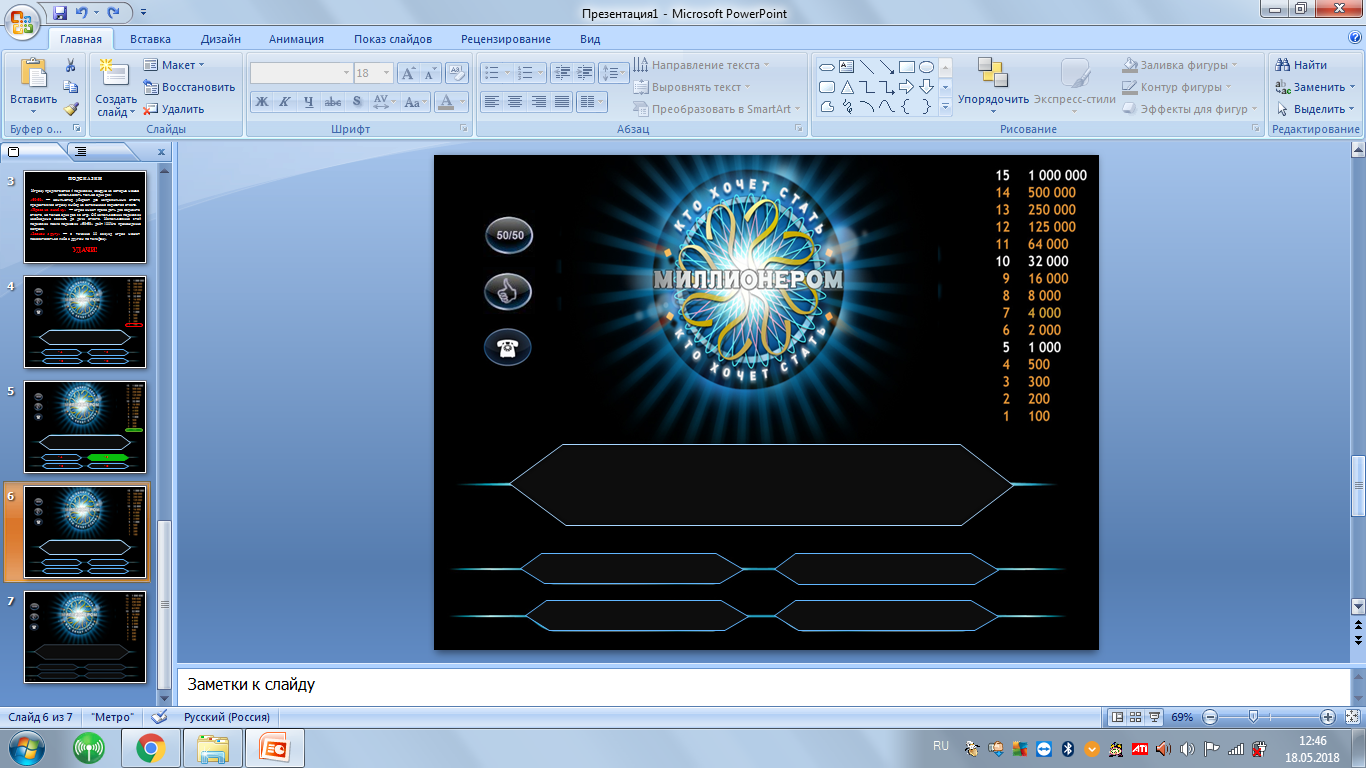 Городское поселение, не входящее в состав муниципального района, но расположенное в его границах – это:
А: Муниципальный район
С: Межселенная территория
В: Городской округ
D: Внутригородская территория
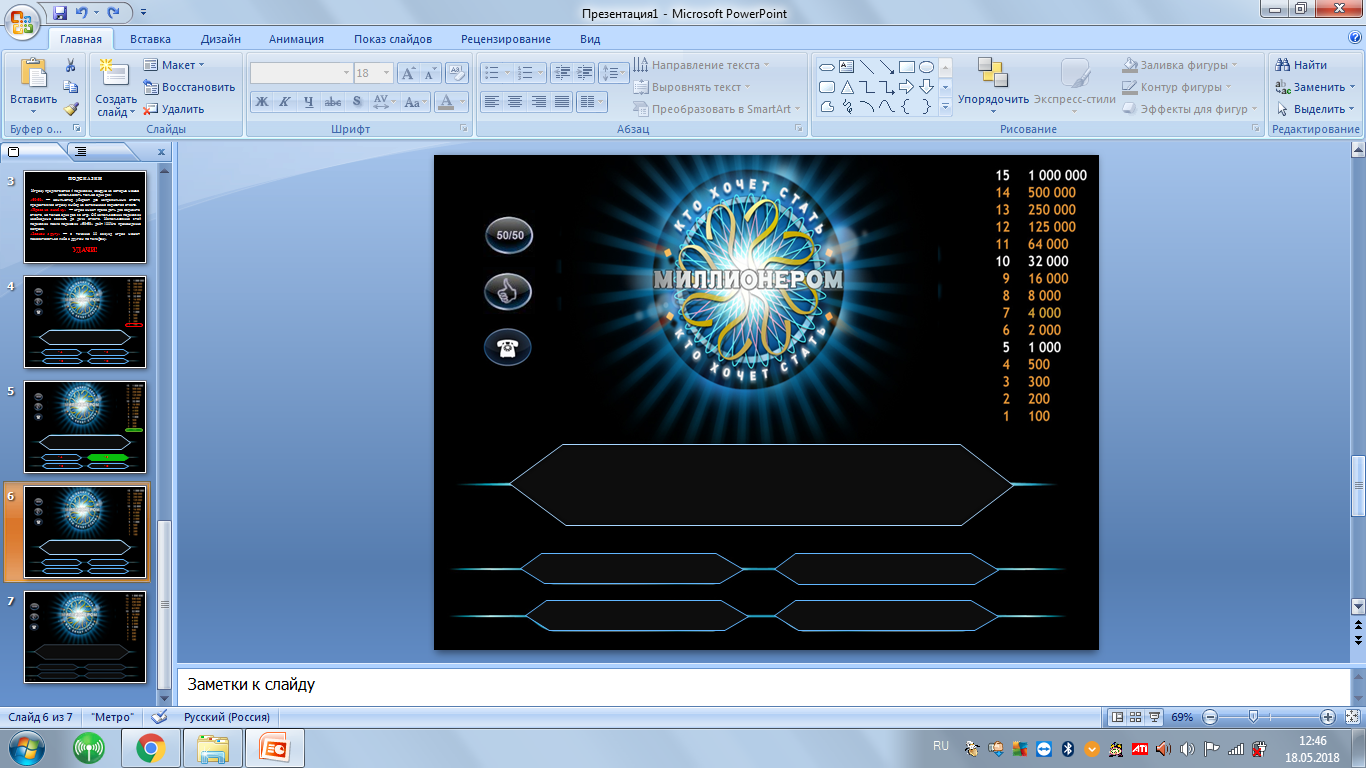 ВОПРОС 11
Депутат считается отозванным, если за отзыв проголосовало
А: Не менее 1/2 
зарегистрированных избирателей
С: Не менее 1/3 
зарегистрированных избирателей
В: Не менее 1/2 населения муниципального образования
D: Не менее 1/3 населения муниципального образования
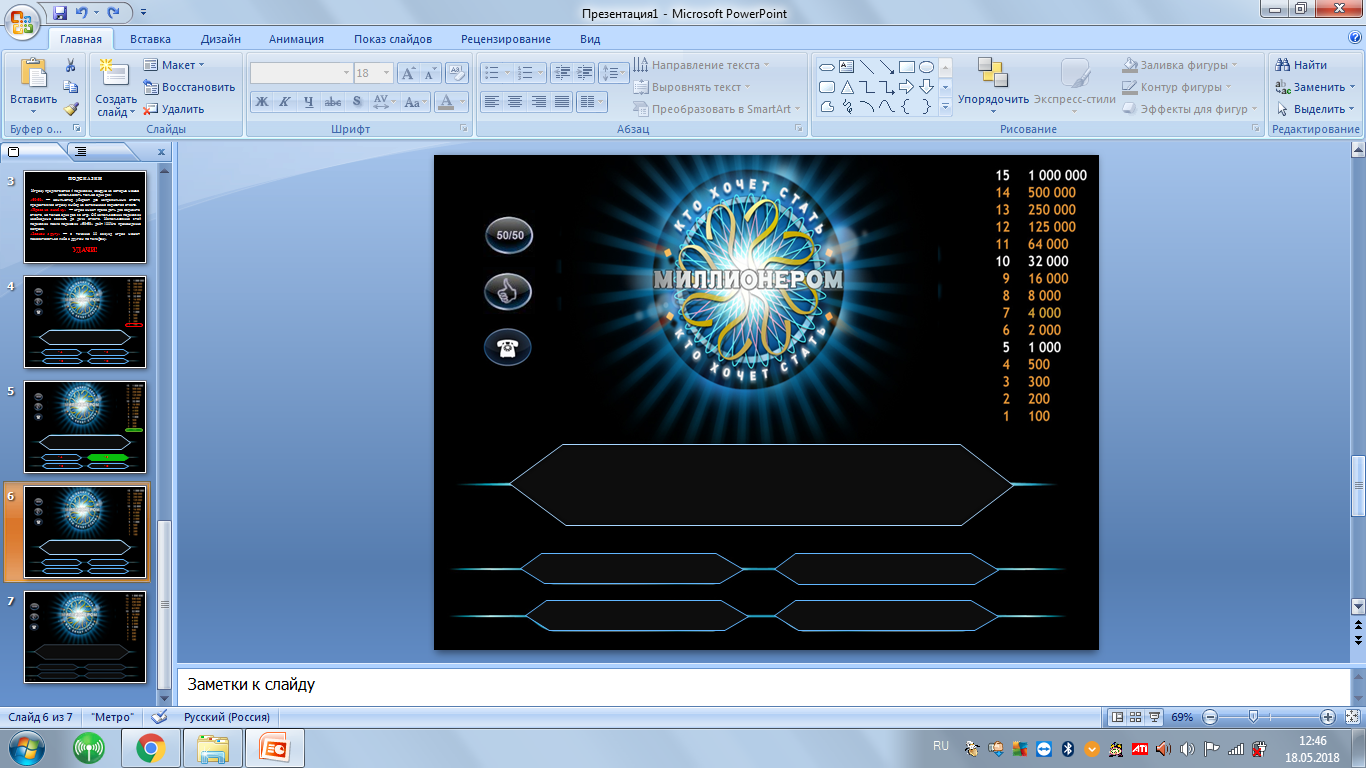 Депутат считается отозванным, если за отзыв проголосовало
А: Не менее 1/2 
зарегистрированных избирателей
С: Не менее 1/3 
зарегистрированных избирателей
В: Не менее 1/2 населения муниципального образования
D: Не менее 1/3 населения муниципального образования
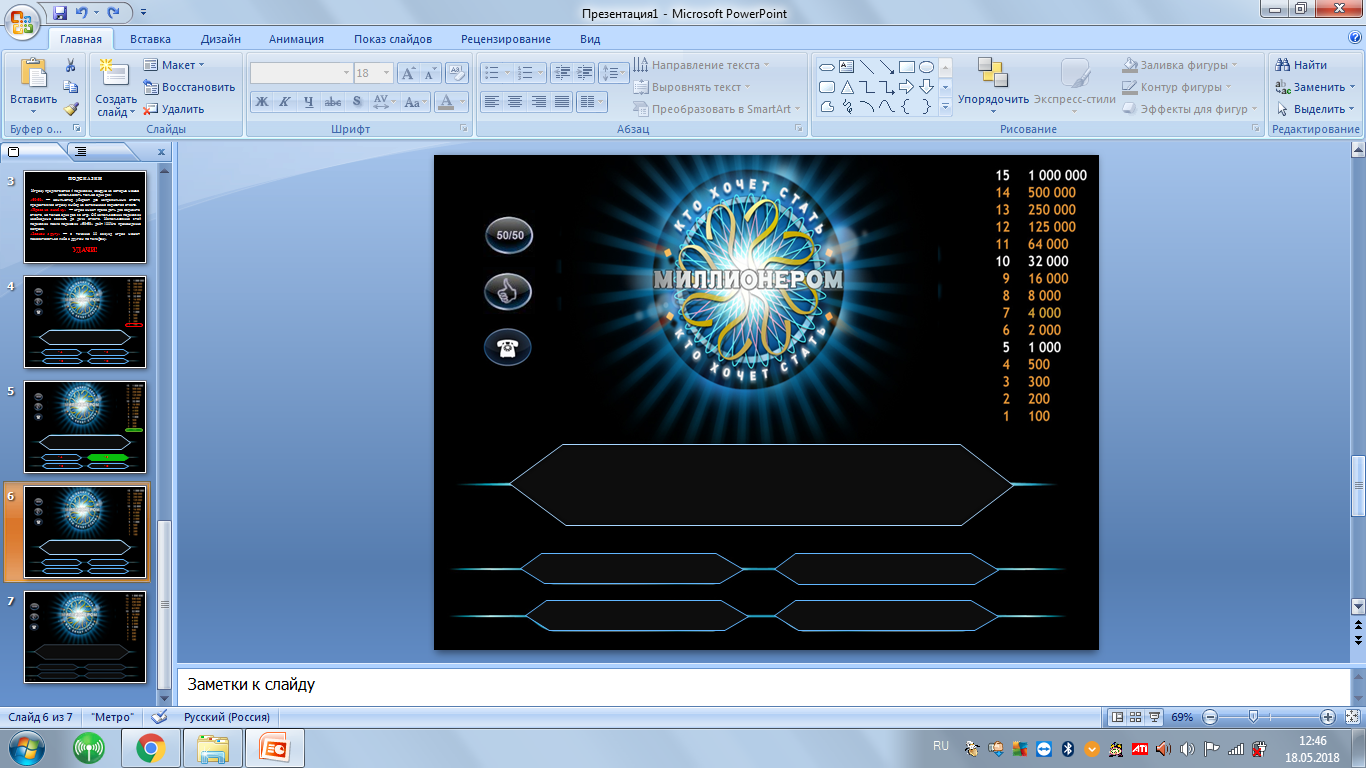 ВОПРОС 12
Источником формирования муниципальных финансов не являются
А: Доходы от приватизации и 
реализации муниципального имущества
С:  Доходы от сдачи в аренду муниципального имущества
В: Платежи за пользование недрами и природными ресурсами
D: Государственные казначейские обязательства
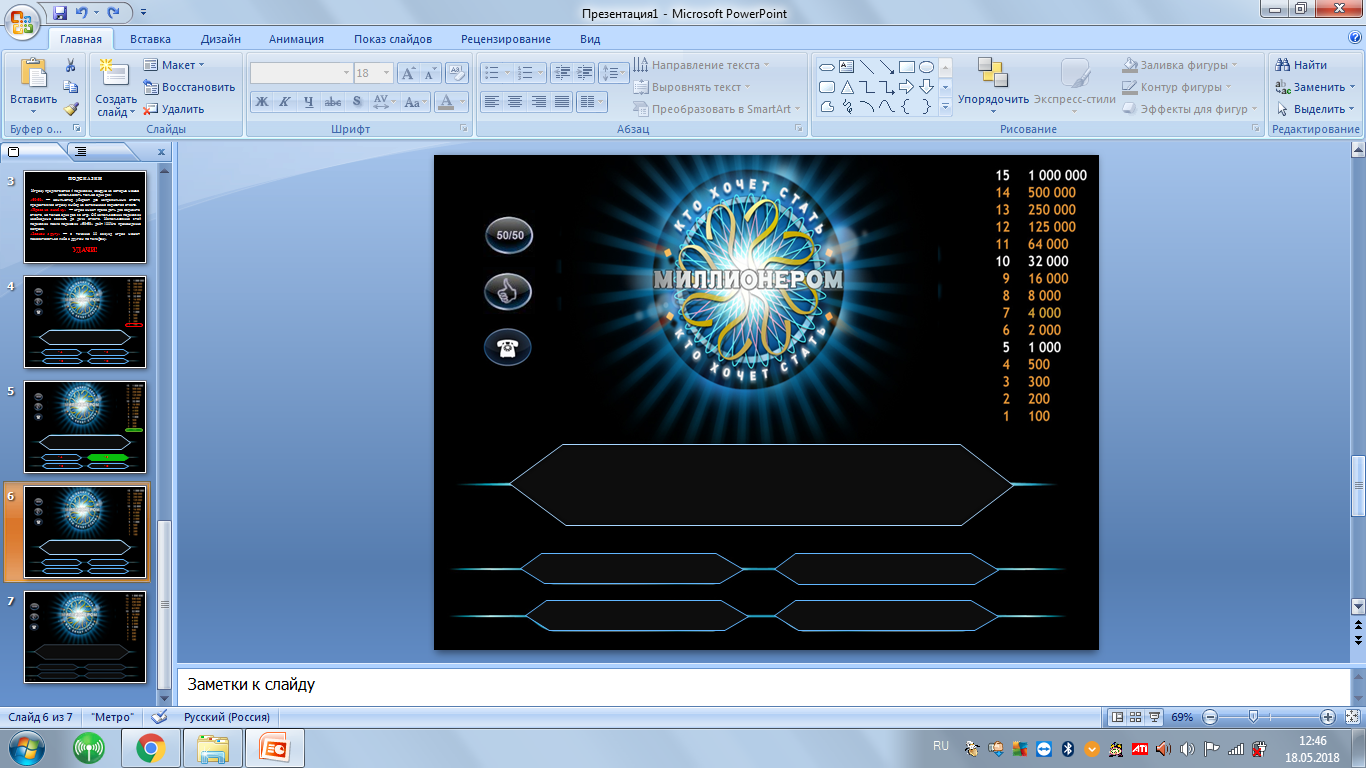 Источником формирования муниципальных финансов не являются
А: Доходы от приватизации и 
реализации муниципального имущества
С:  Доходы от сдачи в аренду муниципального имущества
В: Платежи за пользование недрами и природными ресурсами
D: Государственные казначейские обязательства
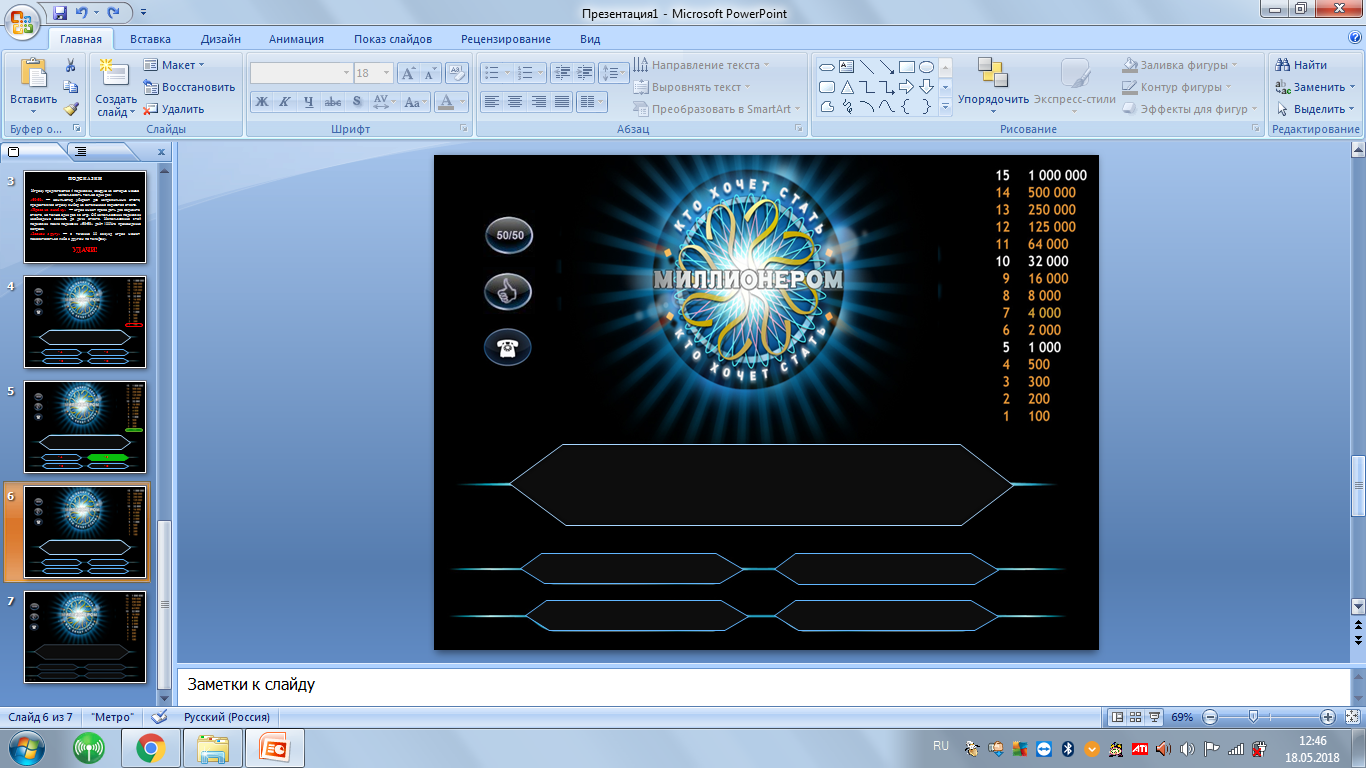 ВОПРОС 13
Какая из перечисленных ниже категорий муниципальных служащих подлежит аттестации?
С:  Замещающие должности муниципальной службы более одного года
А: Достигшие возраста 60 лет
В: Замещающие должность на основании контракта
D:  Замещающие должности муниципальной службы менее одного года
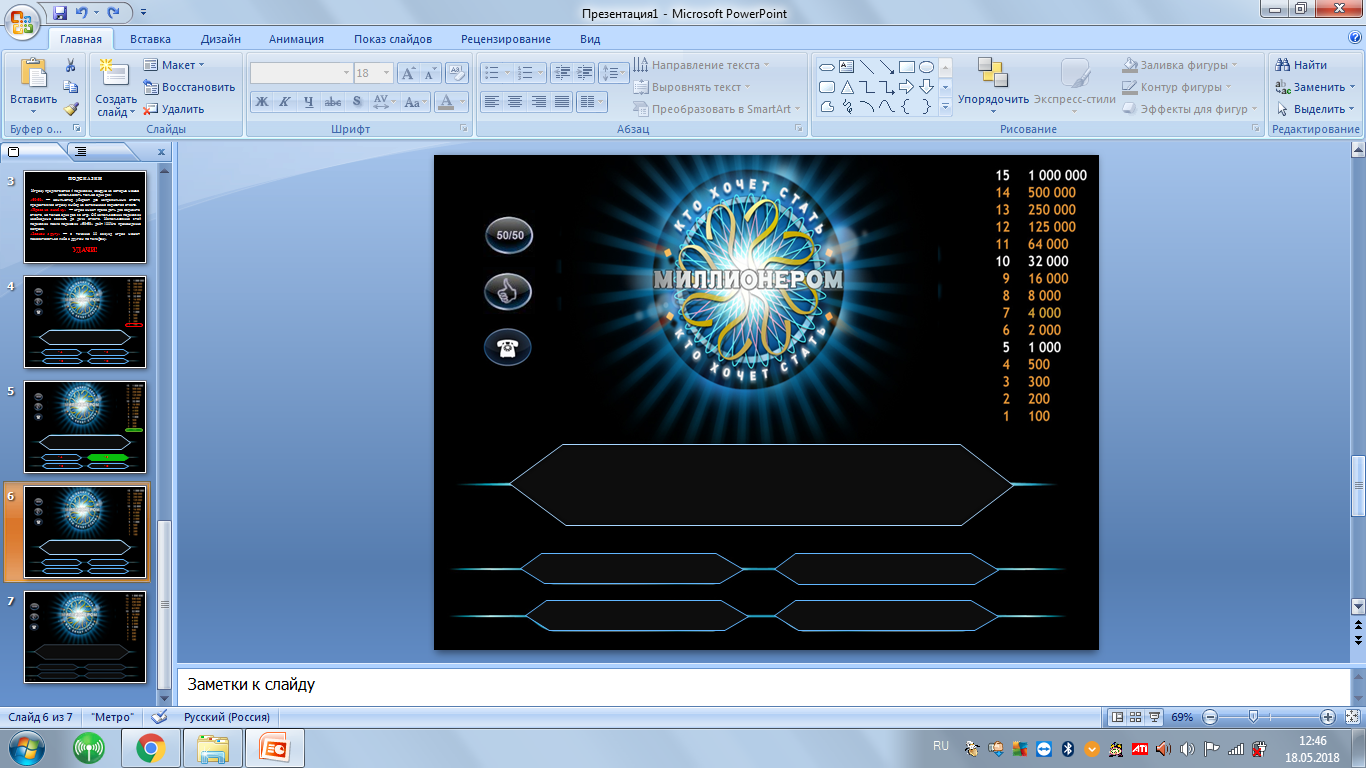 Какая из перечисленных ниже категорий муниципальных служащих подлежит аттестации?
С:  Замещающие должности муниципальной службы более одного года
А: Достигшие возраста 60 лет
В: Замещающие должность на основании контракта
D:  Замещающие должности муниципальной службы менее одного года
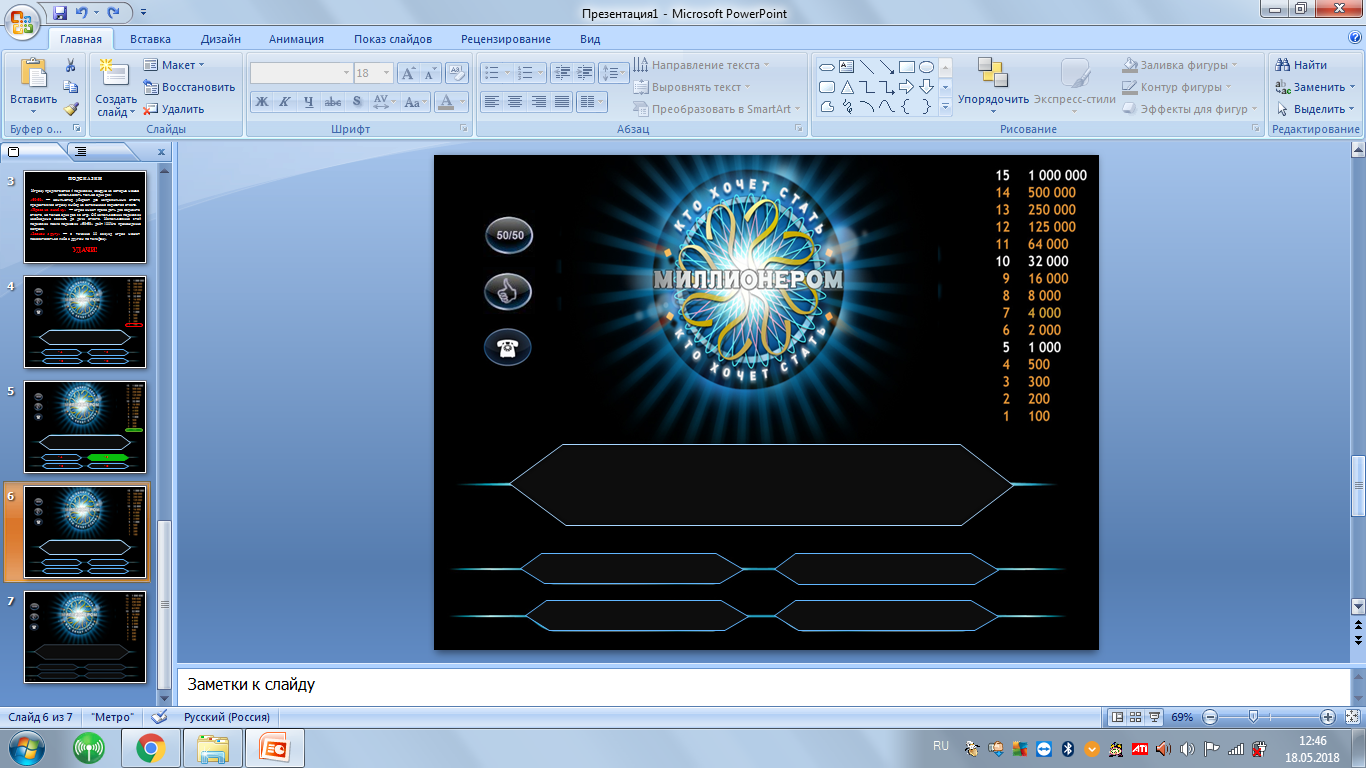 ВОПРОС 14
Как осуществляется изменение структуры органов местного самоуправления?
А: На основании Федеральных 
законов
С:  Населением самостоятельно
В: Путем внесения изменений в устав муниципального образования
D:  Голосованием на официальном сайте органа местного самоуправления
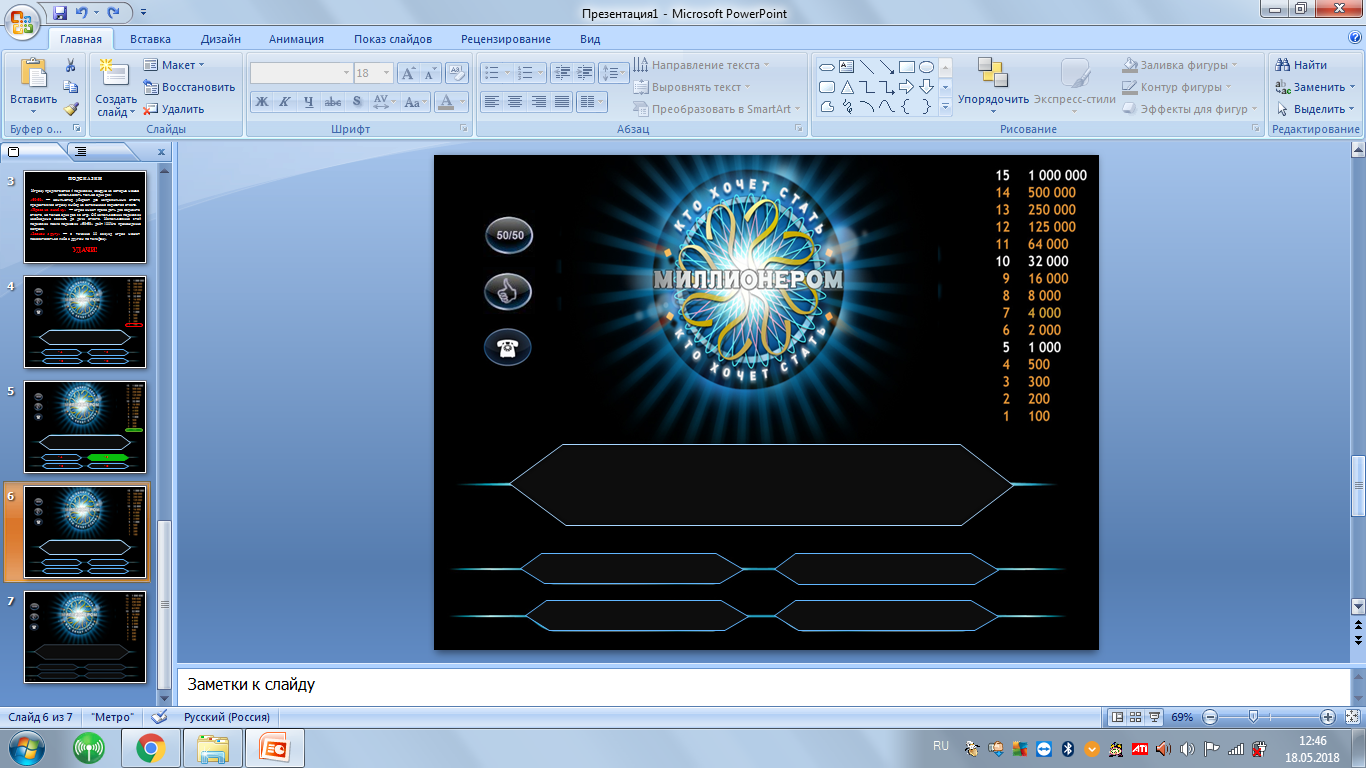 Как осуществляется изменение структуры органов местного самоуправления?
А: На основании Федеральных 
законов
С:  Населением самостоятельно
В: Путем внесения изменений в устав муниципального образования
D:  Голосованием на официальном сайте органа местного самоуправления
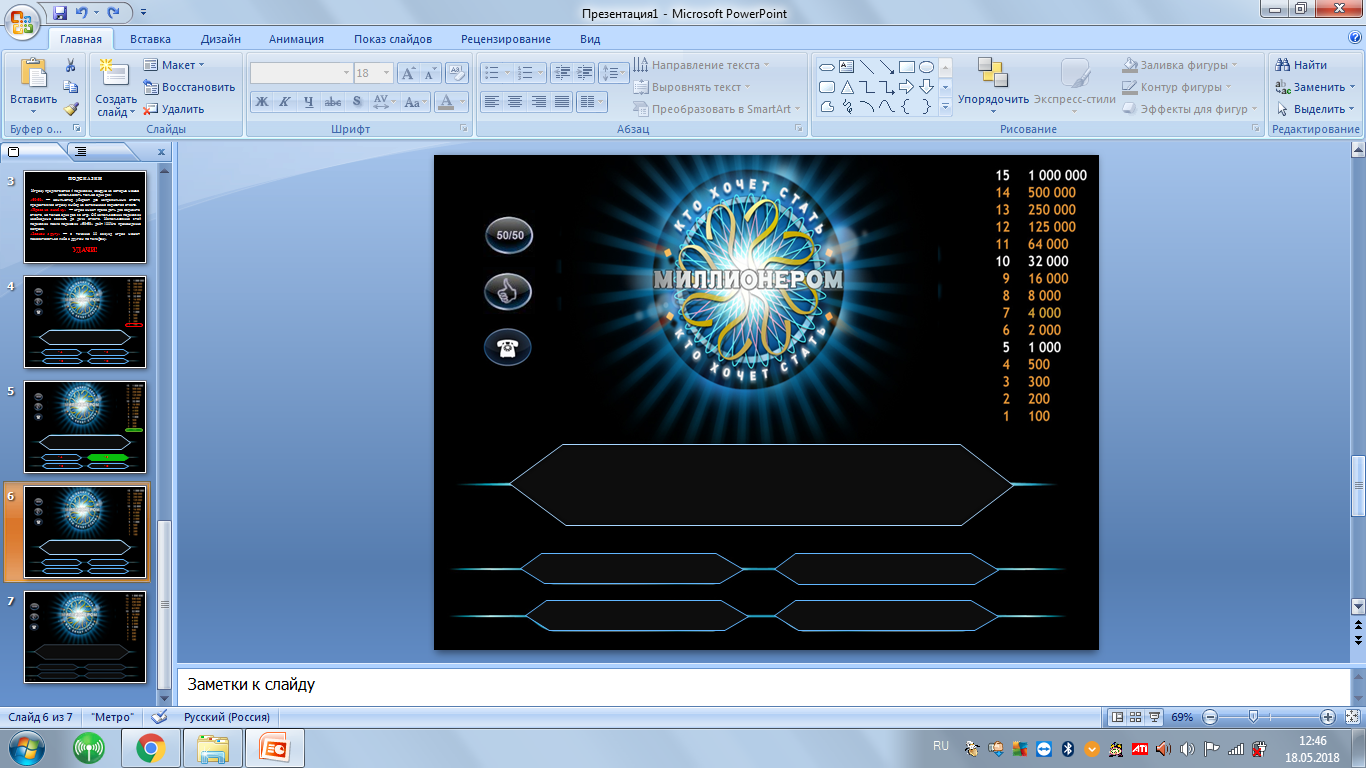 ВОПРОС 15
Обязательным условием вступления в силу актов 
органов местного самоуправления, затрагивающих права и свободы человека согласно законодательству является…
А: Официальное опубликование (обнародование)
С: Рассмотрение представительным органом местного самоуправления
B: Рассмотрение в исполнительных органах власти
D: Утверждение представительным органом местного самоуправления
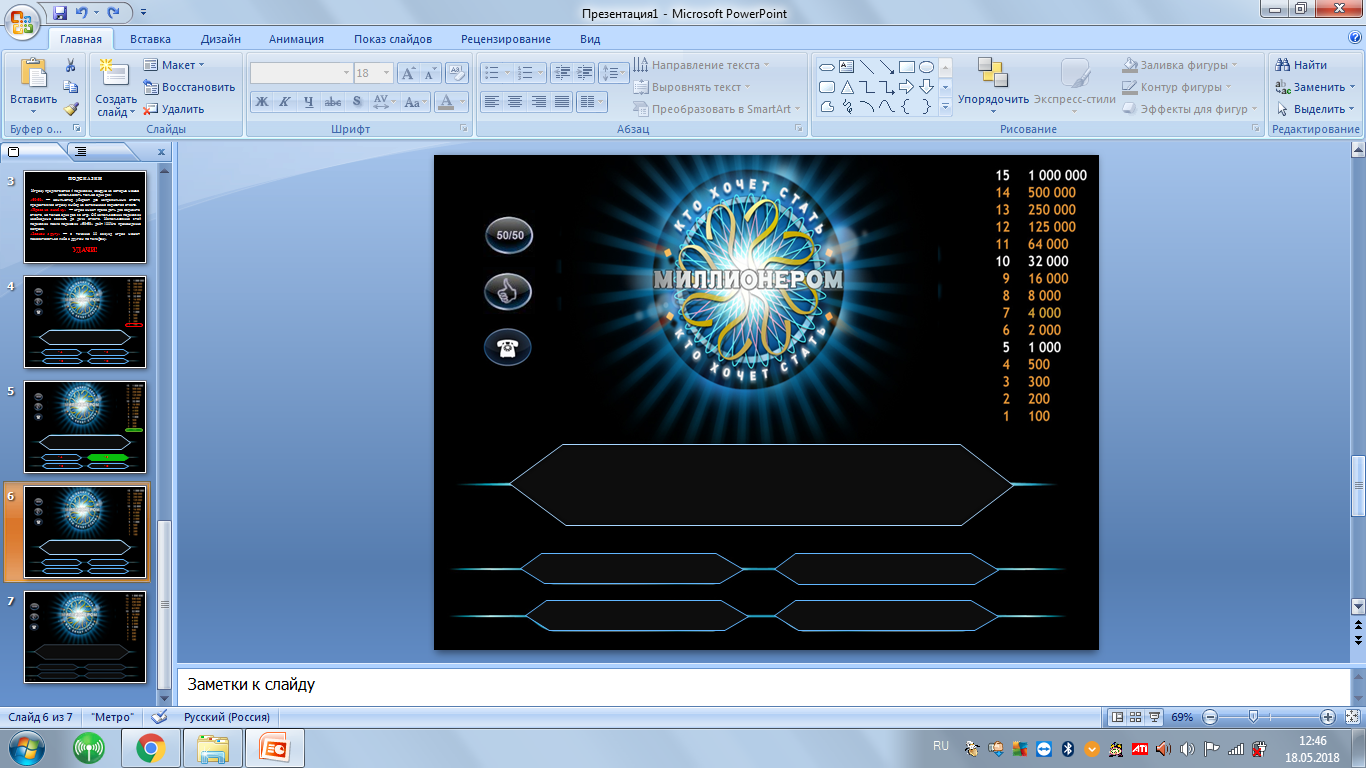 Обязательным условием вступления в силу актов 
органов местного самоуправления, затрагивающих права и свободы человека согласно законодательству является…
А: Официальное опубликование (обнародование)
С: Рассмотрение представительным органом местного самоуправления
B: Рассмотрение в исполнительных органах власти
D: Утверждение представительным органом местного самоуправления
Поздравляем!

Вы ответили на все вопросы игры 

и выиграли 

1 000 000 баллов!
Спасибо за участие!